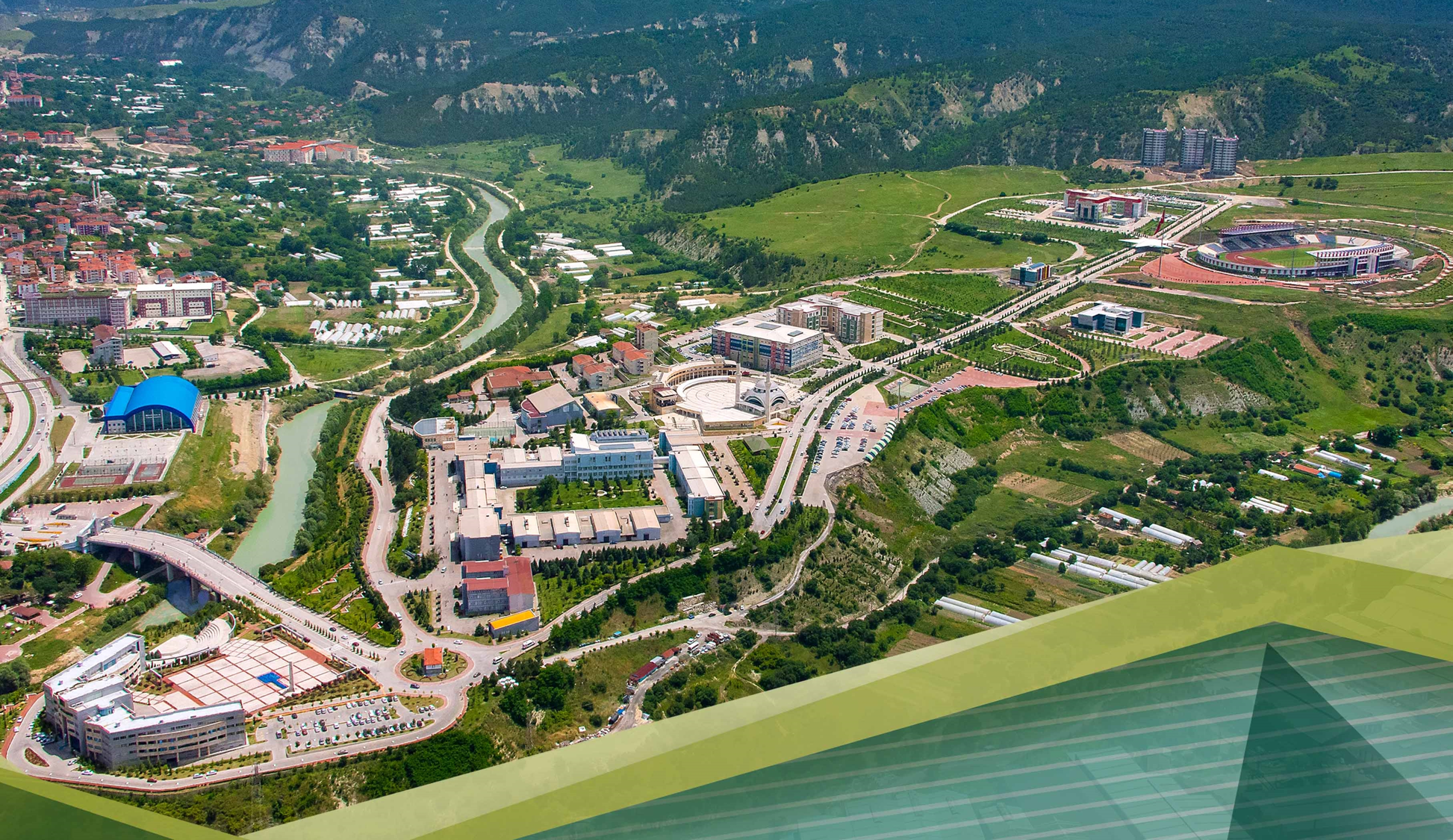 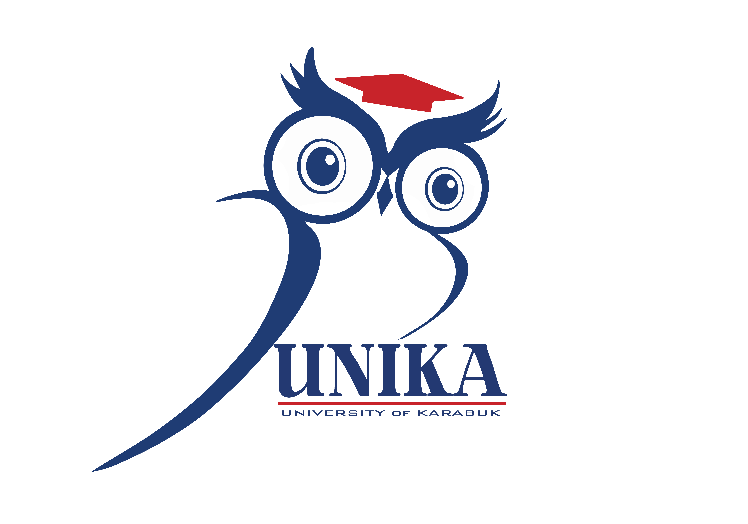 Content of Presentation
Great Global @ UNIKA
Great Learning @ UNIKA
Great History @ UNIKA
Great Team @ UNIKA
Great Achievements @ UNIKA
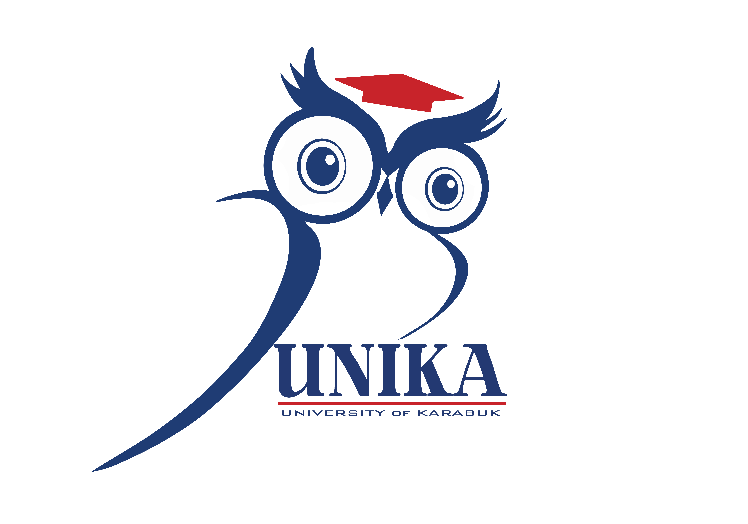 GREAT History @ UNIKA
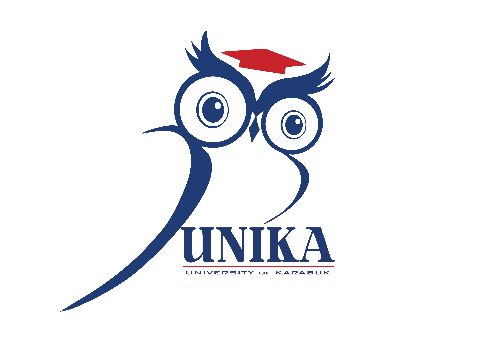 THE HISTORY OF UNIVERSITY OF KARABUK
Number of Students: 51.874
Number of 
 International Students: 8.050
2019
2015
2007
Number of Students: 4.685
Number of Students: 35.000
Number of 
International Students: 234
IN 2007 WHEN UNIKA
WAS FOUNDED IT HAD:
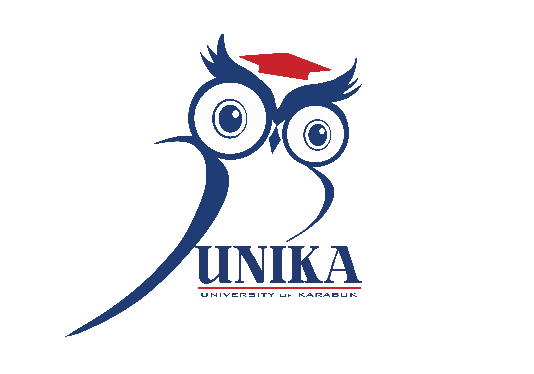 GREAT Team @ UNIKA
1- Dentistry
2-Letters
3-Sciences
4-Economics and Administrative Sciences
5-Theology
6-Communication
7-Business Administration
8-Architecture
9-Engineering
10-Forestry
11-Fine Arts and Design
12-Tourism
13-Health Sciences
14-Technology
15-Medicine
ADMINISTRATIVE UNITS
COLLEGES
INSTITUTES
RECTORATE
RESARCH CENTERS
ADMINISTRATIVE
1-Physical Education and Sports
2-Health Sciences
3-Civil Aviation
4-Foreing Languages
1-Iron and Steel Institute
2-Graduate Institute of Education
1-Press and Public Relations Office
2-Department of Foreign Language
3-Department of Turkish Language
4-International Relations Office
5-Department of History of Turkish Revolutian
6-SRP Office
7-Conference Coordination Unit
8-Vocational Schools Coordination
9-Central Directore of Circulating Capital
10-Legal Consultancy Department
1-Cengiz AYTMATOV Turkish World Research and Application Center
2-Child Development
3-Experimental Medicine
4-Energy and Environmental Technology
5-Education for People
6-Traditional and Complementary Medical Practices and Research Center
7-Occupational Health
8-Continuing Education Research
9-Women’s Studies Research
10-Robot Technology Research
11-History, Culture and Art Research Center
12-Turkish Language Teaching
13-Distance Education Research and Application Center
14-Children’s University
15-Renewable Energy Engineering Institute
1-Student Affairs Department
2-Healt, Culture and Sports Department
3-Library Department
4-Administrative and Financial Affairs
5-Strategy Development
6-Directorate of Construction 
7-Information Technology 
8-Directorate of Personnel Department
VOCATIONAL SCHOOLS
1-Justice
2-Eflani Vocational School
3-Eskipazar Vocational School
4-Technical Sciences
5-Safranbolu Vocational School
6-Health Services
7-Social Sciences
8-Yenice Vocational School
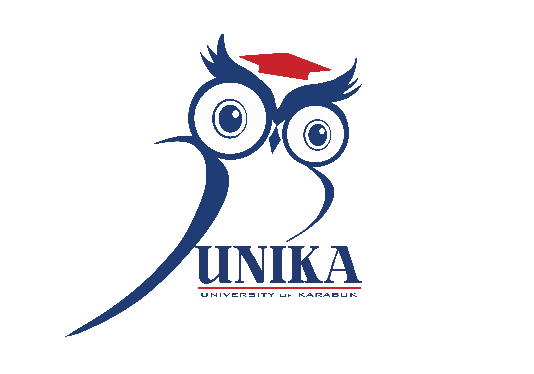 GREAT Team @ UNIKA
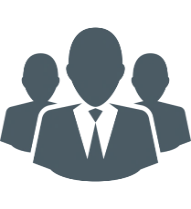 1028
111
ACADEMIC
Professor
14.2%
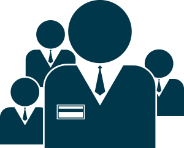 Associate Professor
99
12.6%
465
ADMINISTRATIVE STAFF
Doctor
42.7%
334
Research Assistant
267
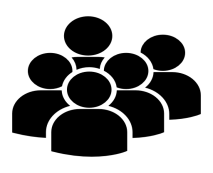 SUPPORT STAFF
237
30.3%
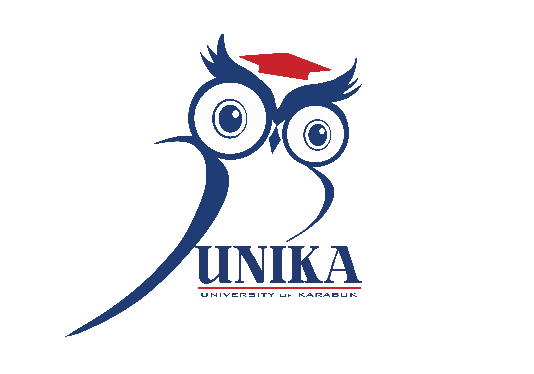 GREAT Learning @ UNIKA
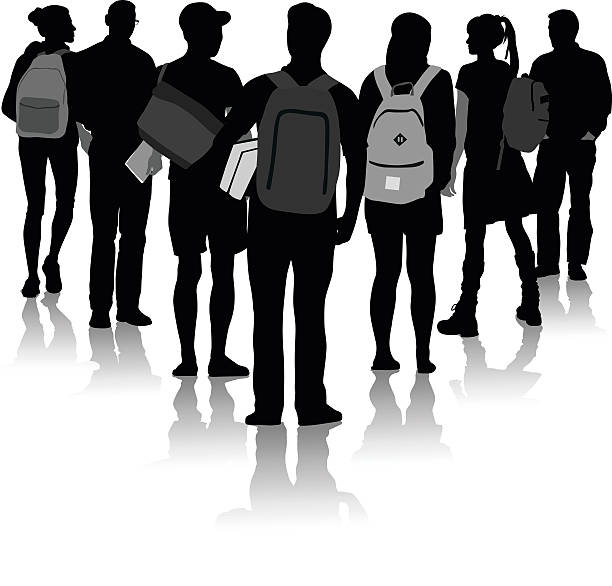 51.874
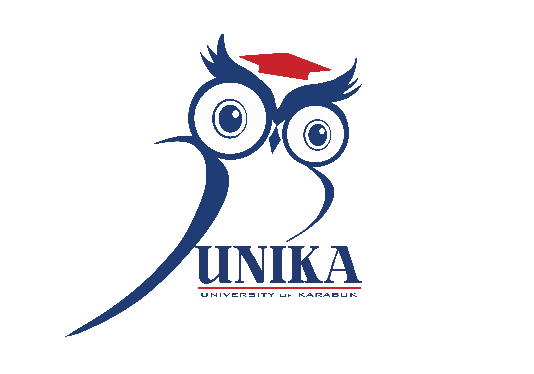 GREAT Learning @ UNIKA
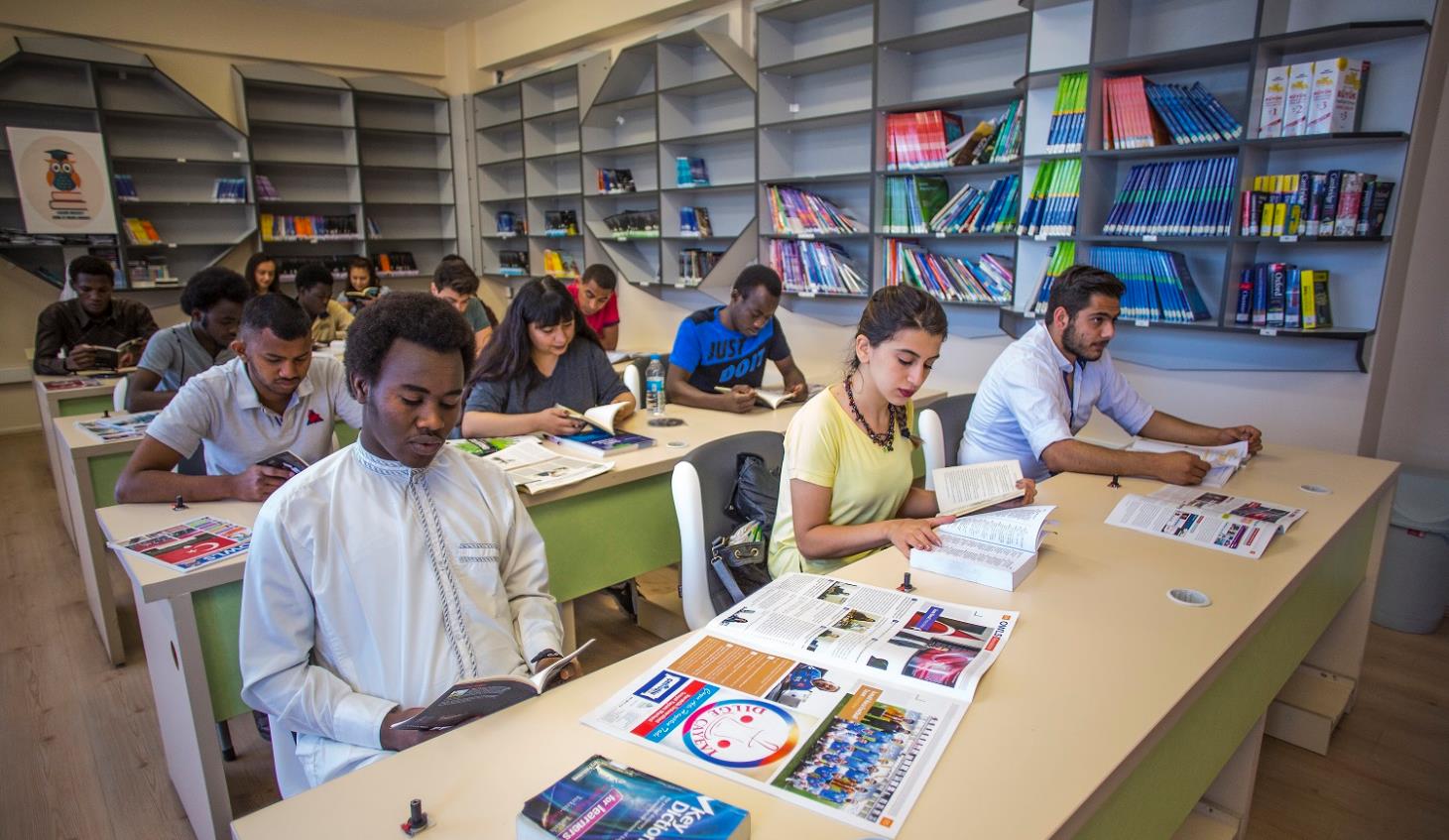 UNIKA is the first public university also  accredited by EAQUALS (The European Association for Quality Language Services) with its School of Foreign Languages in Turkey. EAQUALS is the most prestigious accrediting agency started in 1991.
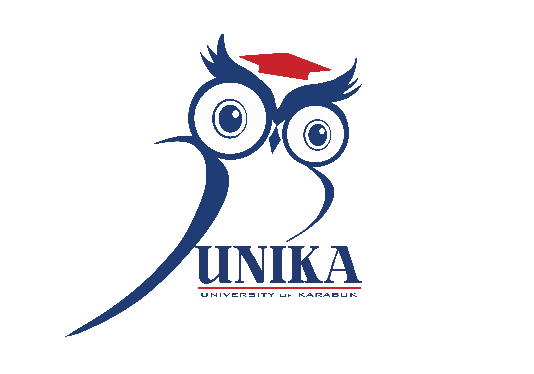 GREAT Learning @ UNIKA
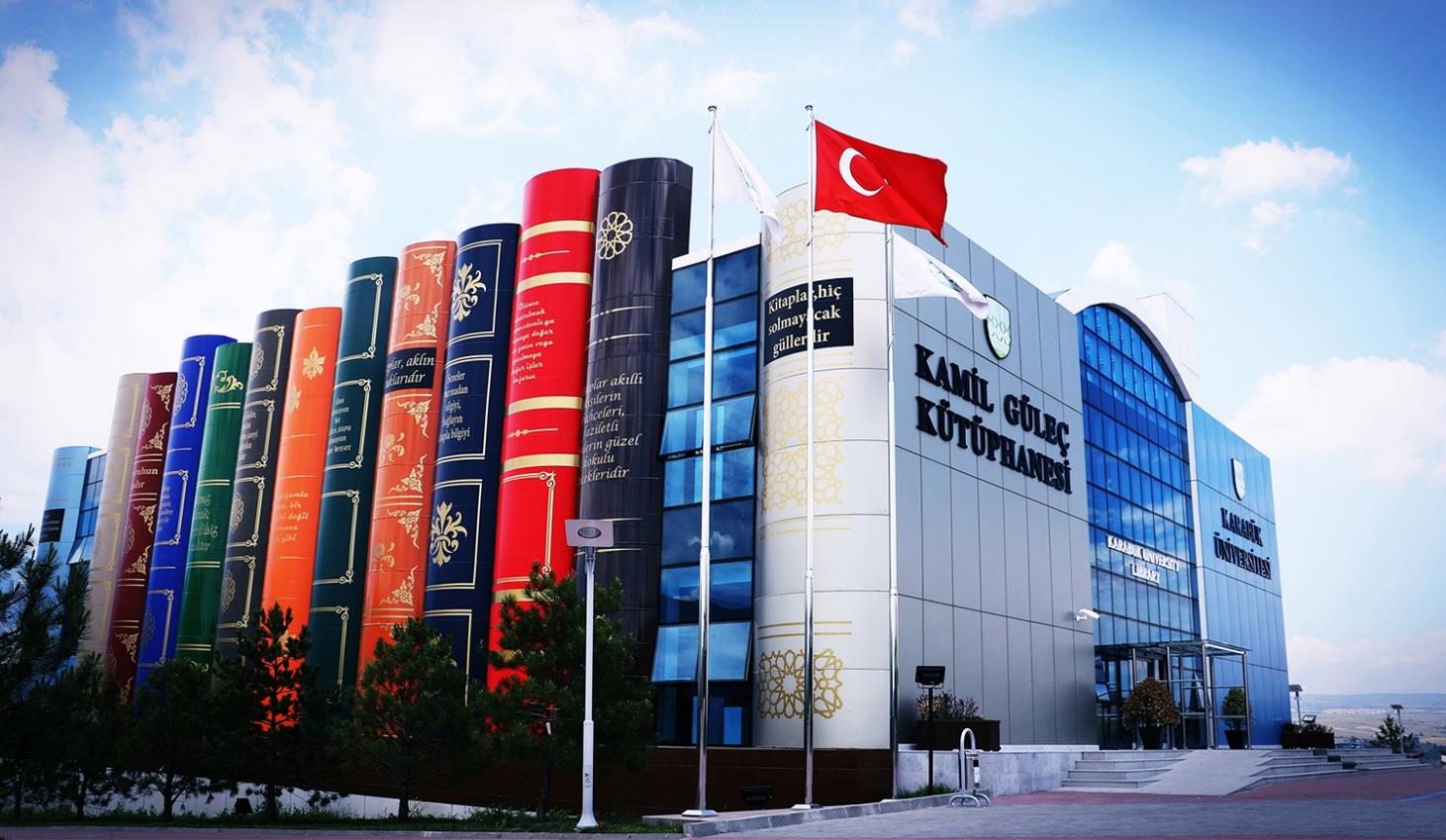 Published Books: 90.254 
Journals: 131 
Newspapers:16
e-books: 27.200
e-journals: 31.073 
Visitings per year: 500.000
JESTECH, the international refereed journal of UNIKA, is being scanned within the scope of “Science Citation Index - Expanded (SCI-Expanded).
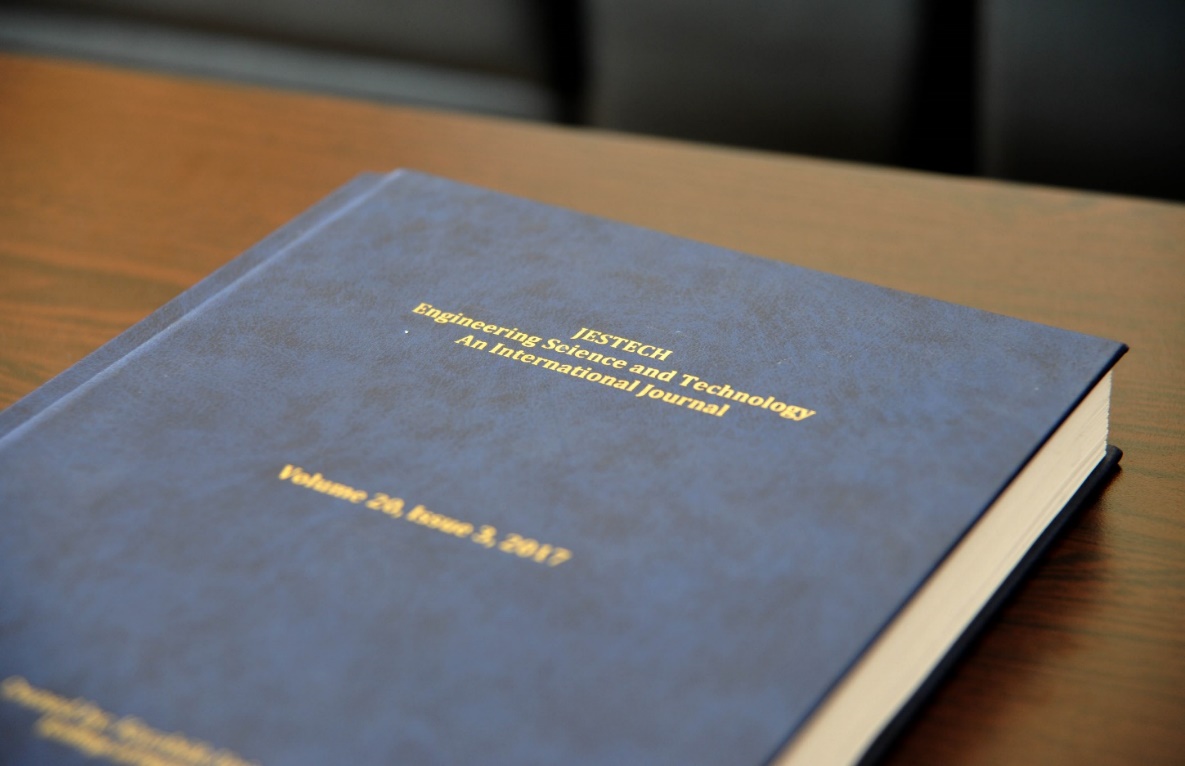 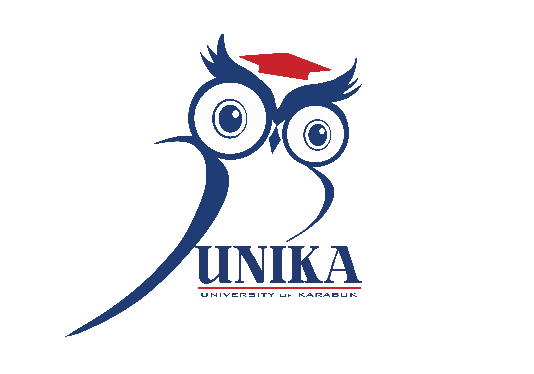 GREAT Learning @ UNIKA
FIRST AND ONL IRON AND STEEL INSTITUTE IN TURKEY
UNIKA IRON AND STEEL INSTITUTE
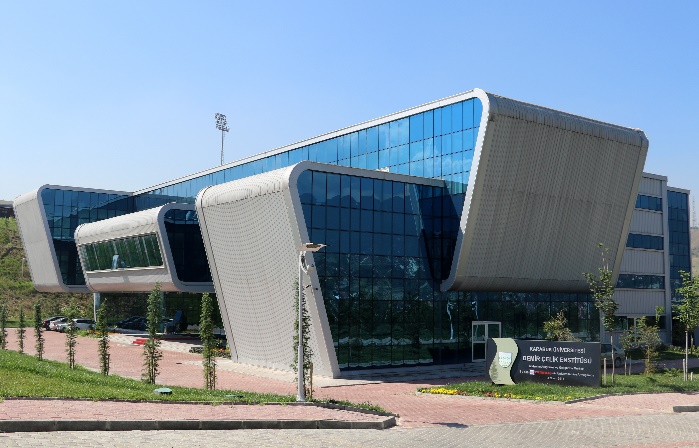 Dynamic Test Lab.
Residual Stress Measurement Lab.
Elementel Analysis Lab.
Sem Lab.
Static Test Lab.
Xrd&Xrf Lab.
Micro/Macro Measurement Lab.
Metallography Lab.
Energy and Environment Lab.
Dta/Dsc Lab.
Heat Treatment Lab.
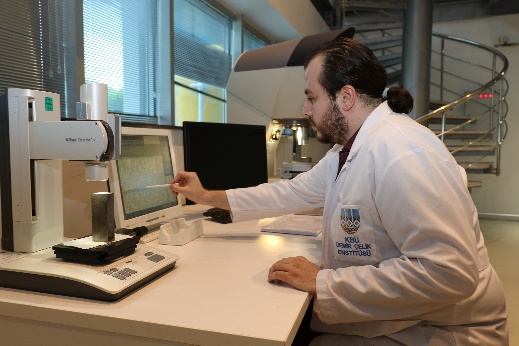 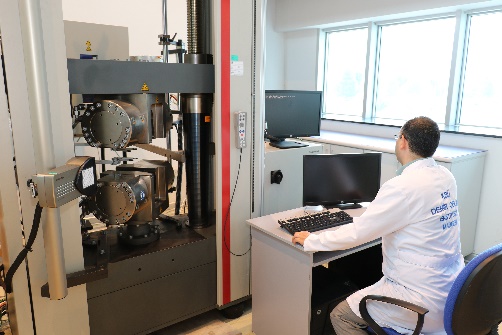 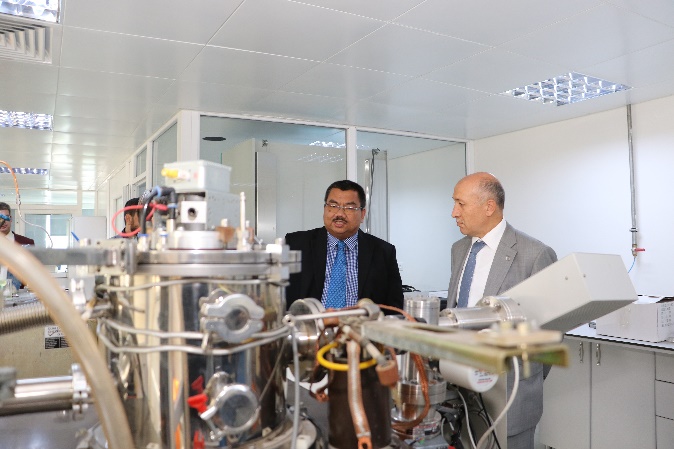 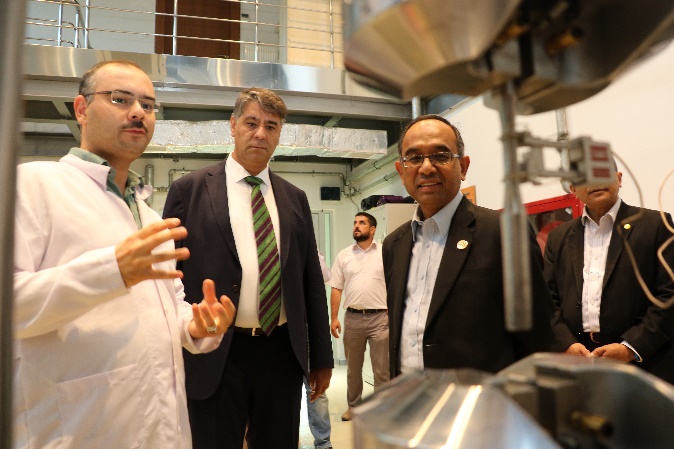 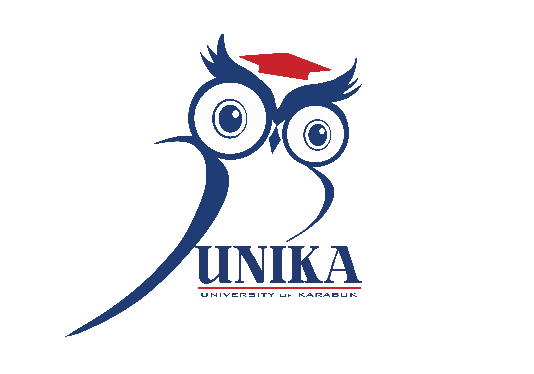 GREAT Learning @ UNIKA
INDUSTRIES INVOLVEMENT
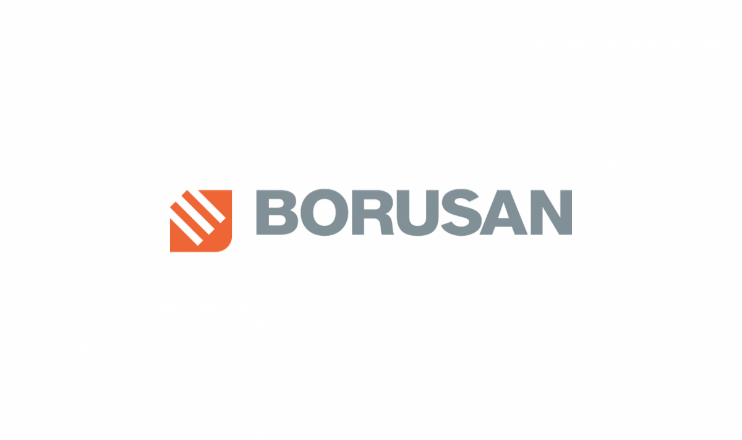 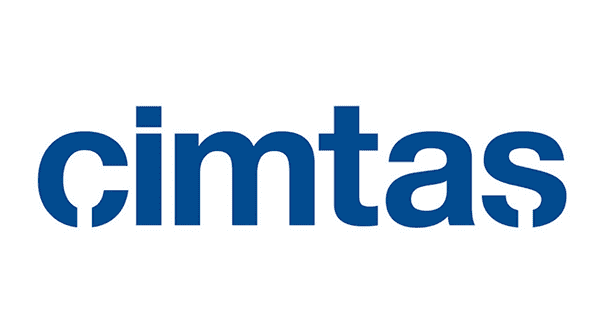 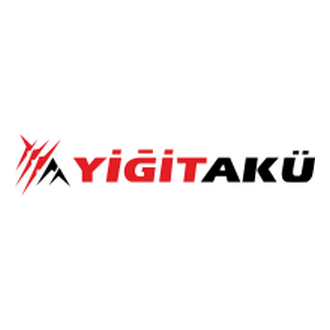 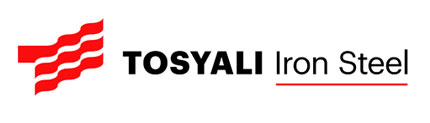 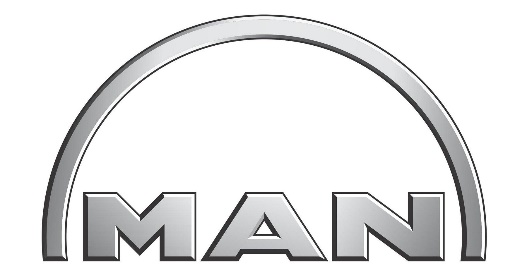 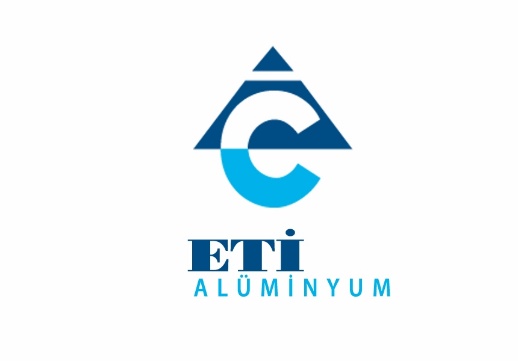 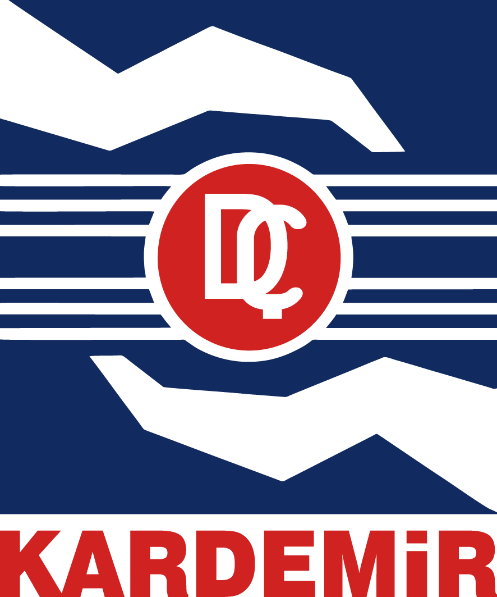 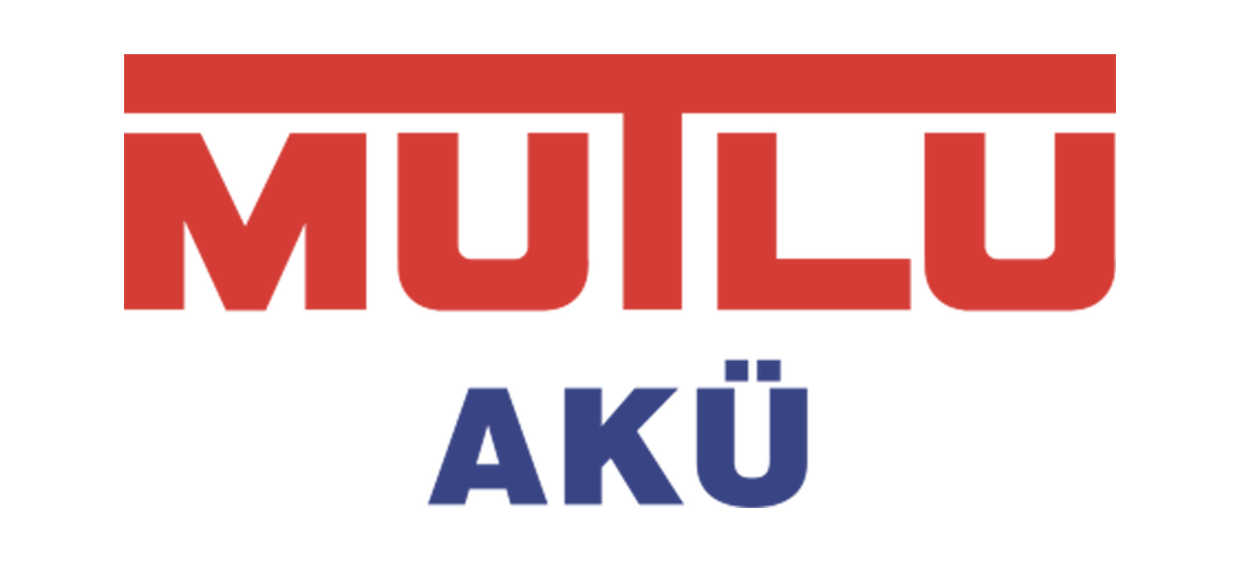 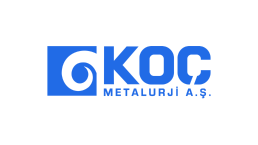 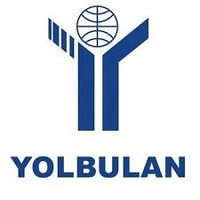 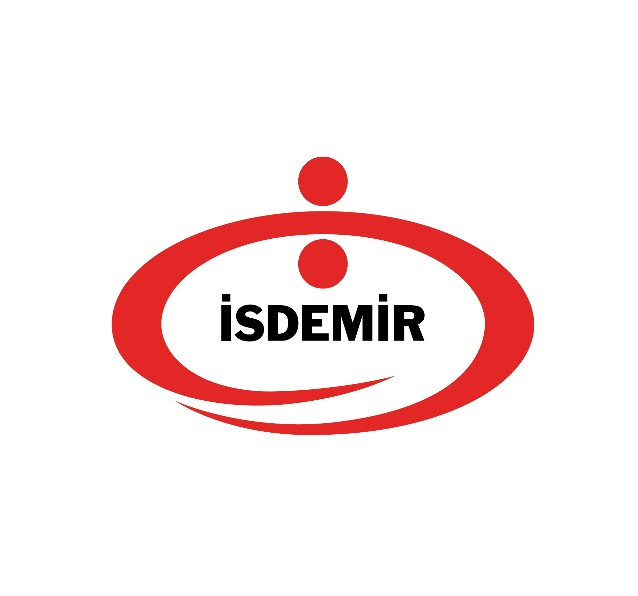 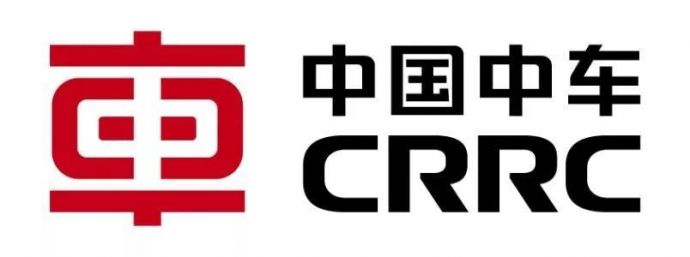 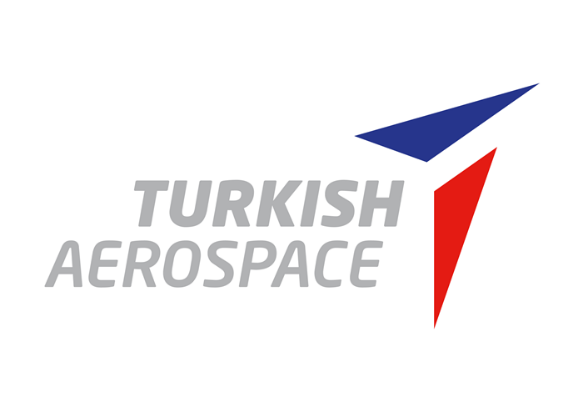 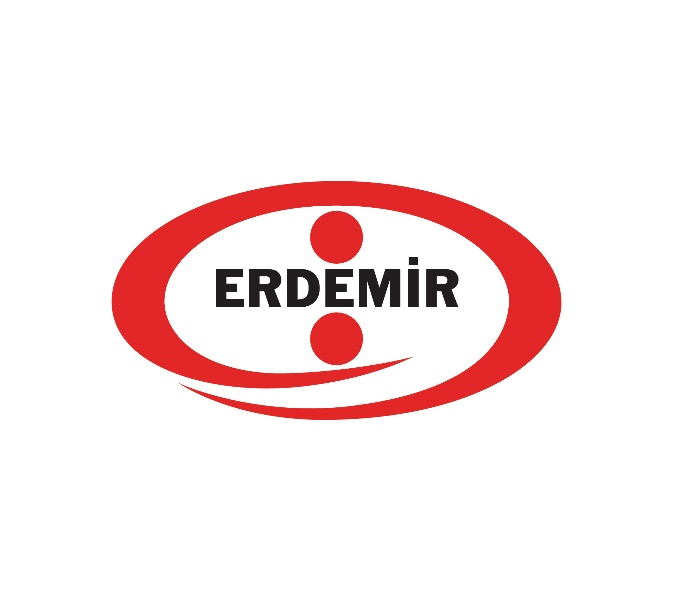 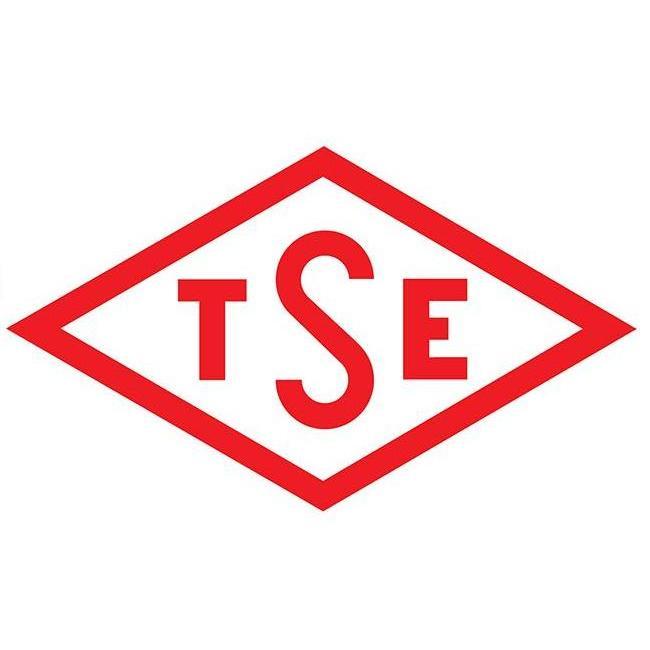 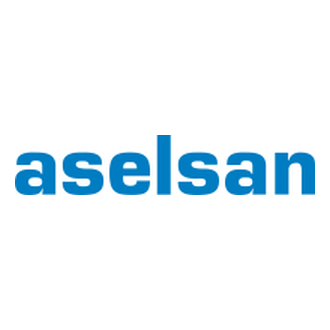 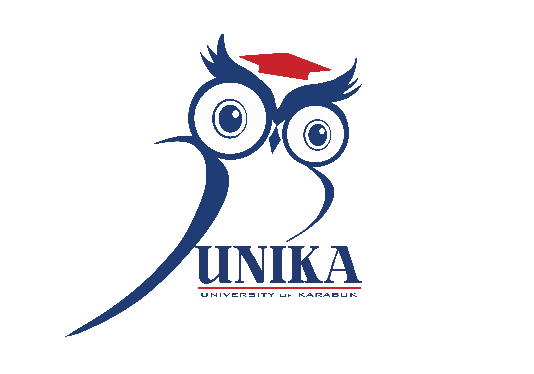 GREAT Learning @ UNIKA
INTERNATIONAL STUDENTS OF UNIKA
GERMANY
22
UZBEKISTAN
152
BULGARIA
21
TURKMENISTAN
510
AZERBAIJAN
749
RUSSIA
20
KAZAKHISTAN
33
JORDAN
259
KYRGYZSTAN
33
EGYPT
170
MOROCCO
26
CHINA
25
LIBYA
180
AFGHANISTAN
218
MAURITANIA
11
PAKISTAN
33
MALI
18
BANGLADESH
17
CHAD
685
IRAN
62
ARAKAN
45
NIGERIA
25
From 90 country  
 8.050 international student
IRAQ
504
CAMEROON
14
INDONESIA
13
DJIBOUTI
161
PALESTINE
105
YEMEN
486
SOMALIA
637
SAUDI ARABIA
22
The map shows countries with more than 10 students.
ETHIOPIA
10
SYRIA
1912
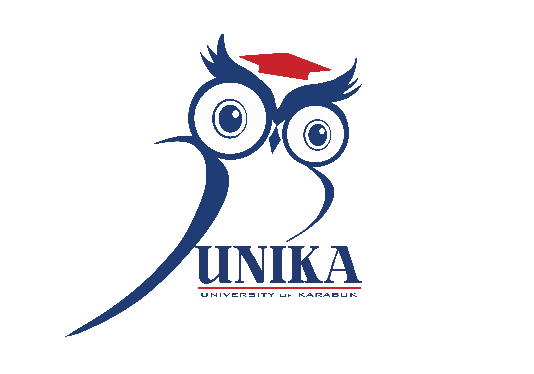 GREAT Learning @ UNIKA
INTERNATIONAL AGREEMENTS of UNIKA
UNIKA has more than
250
Bileteral agreements worldwide
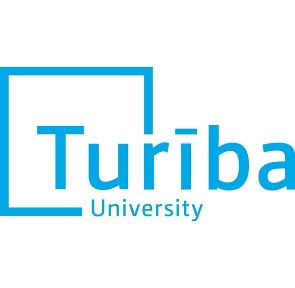 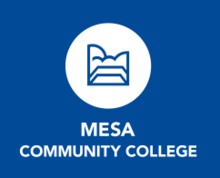 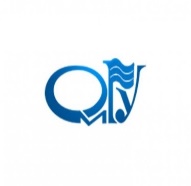 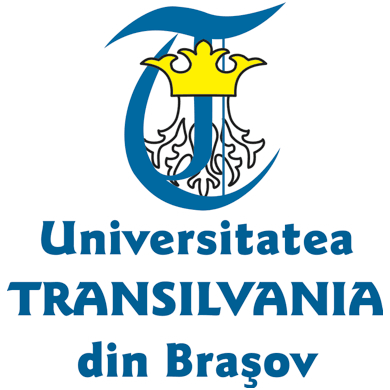 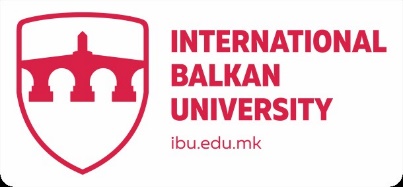 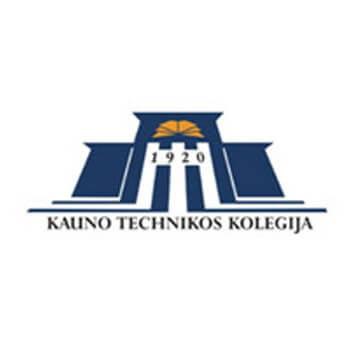 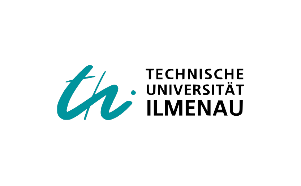 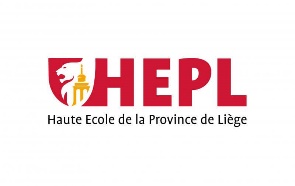 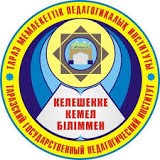 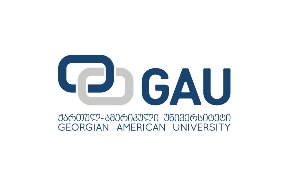 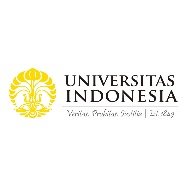 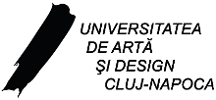 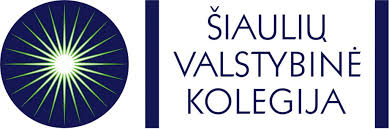 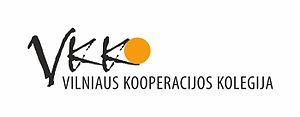 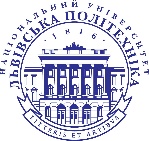 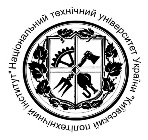 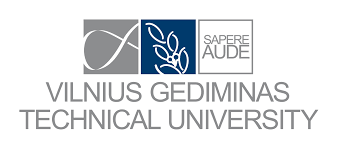 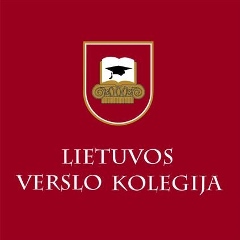 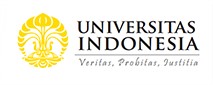 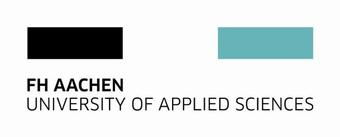 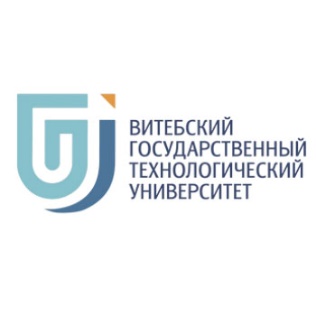 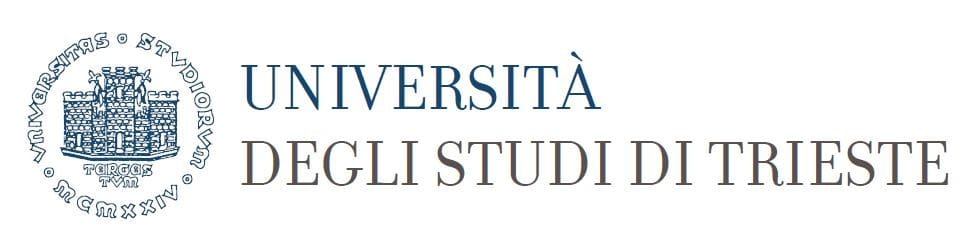 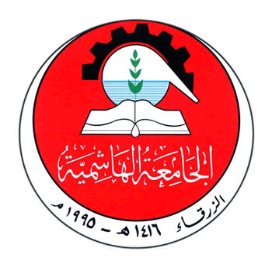 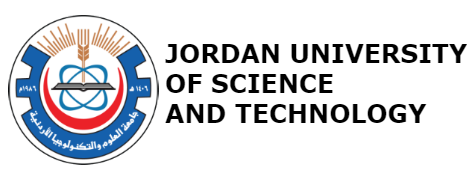 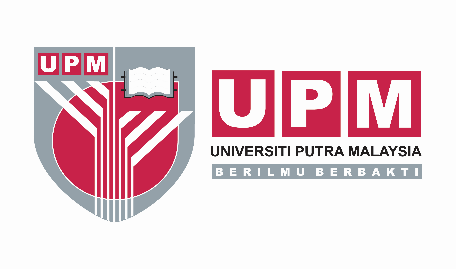 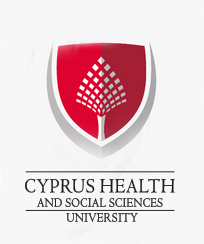 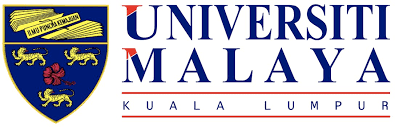 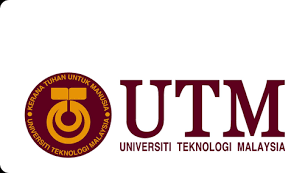 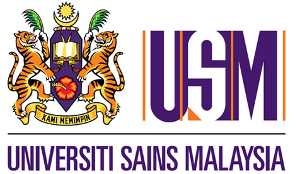 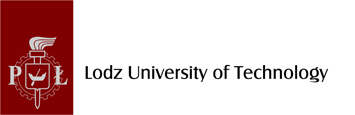 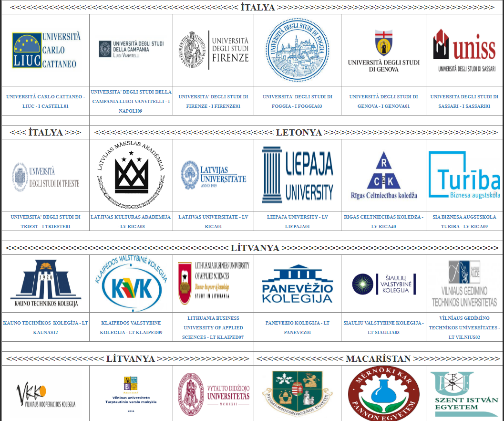 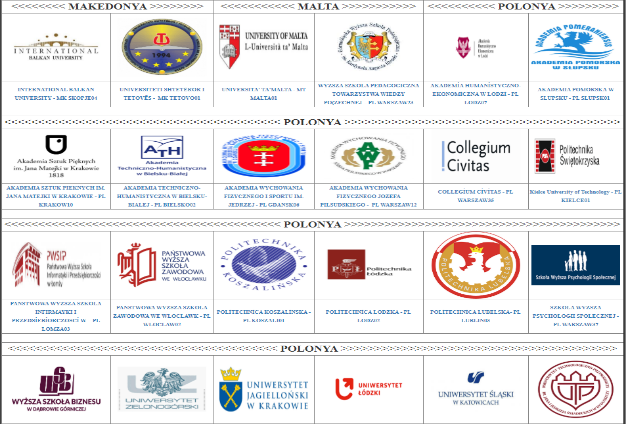 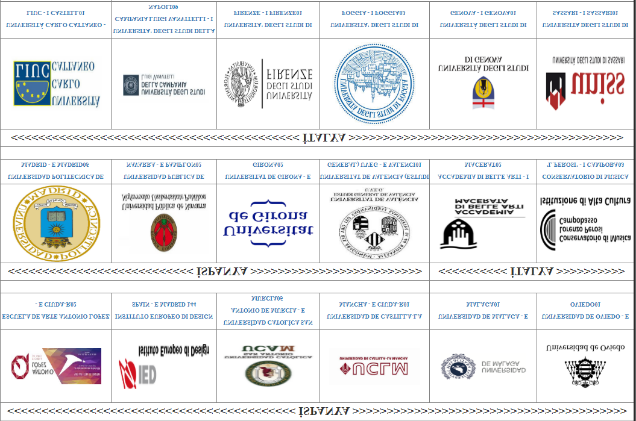 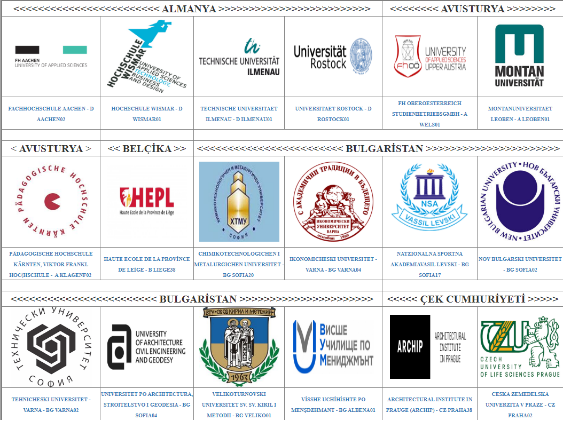 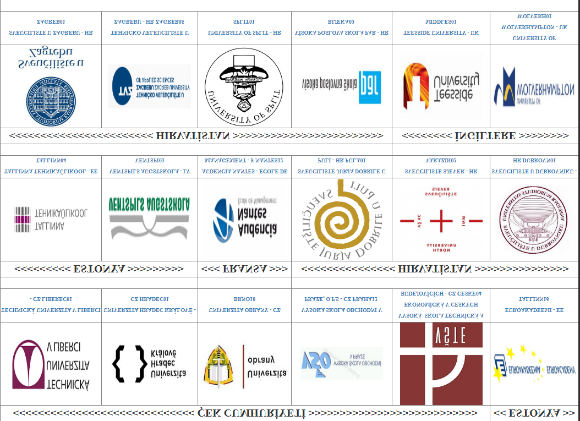 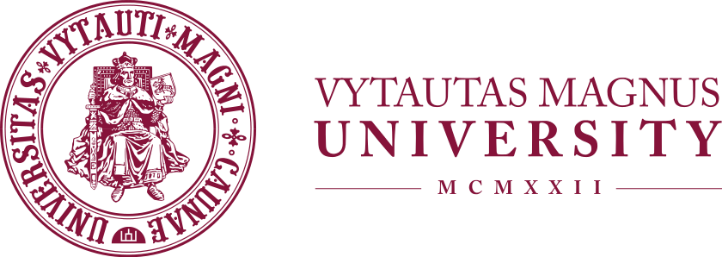 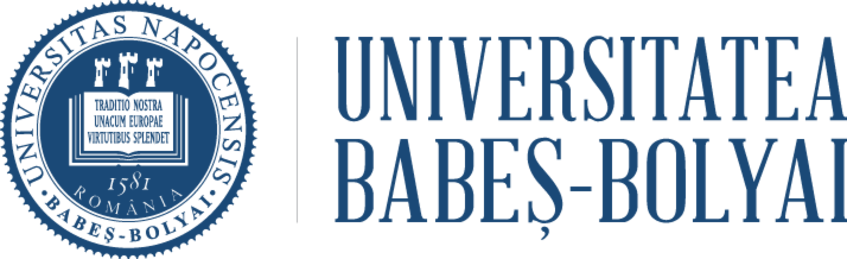 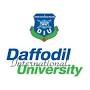 Some universities which we have agreements
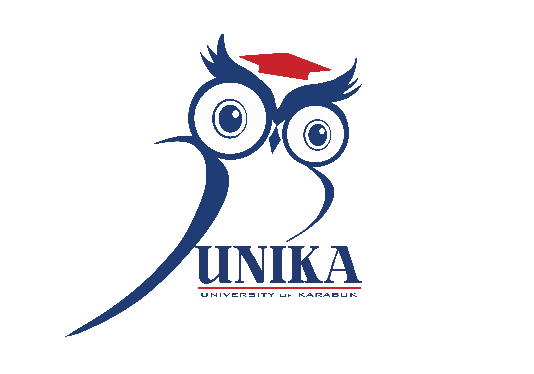 GREAT Learning @ UNIKA
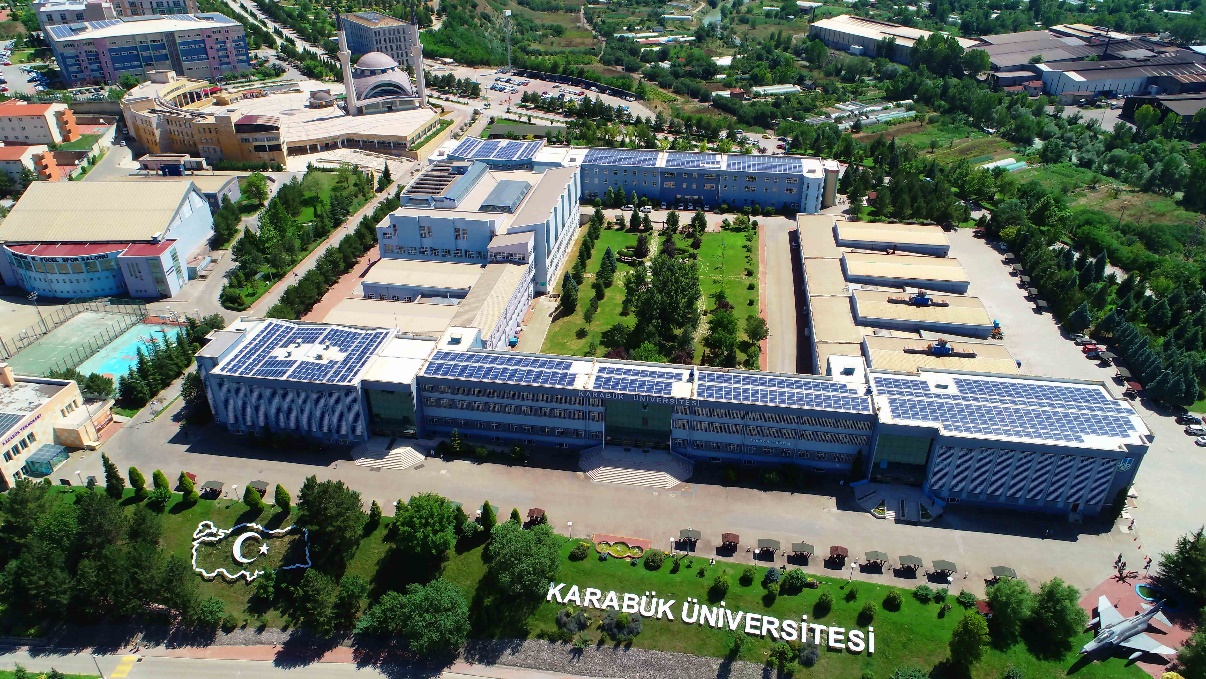 Green Energy
UNIKA produces its own electrical energy by the solar panels that are placed on the roofs and side walls. 

The solar panels are placed on 10.000 meter square and they produce the %50 need of electricity that is used in our university and in summer it is %70.
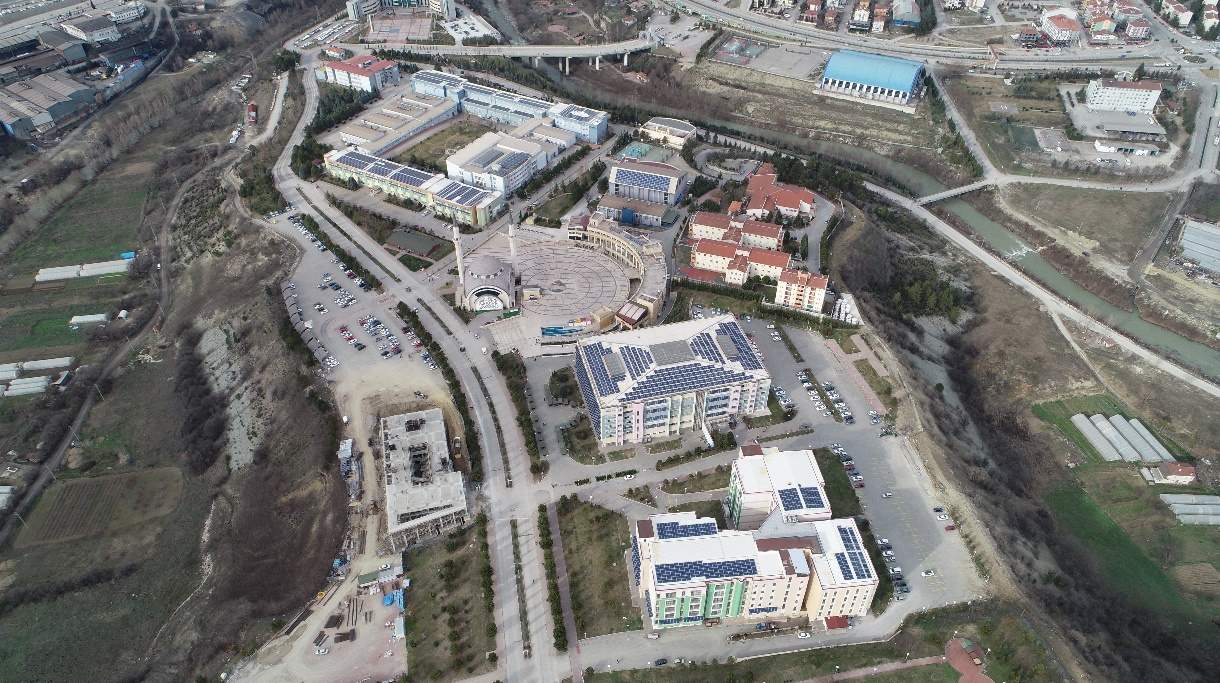 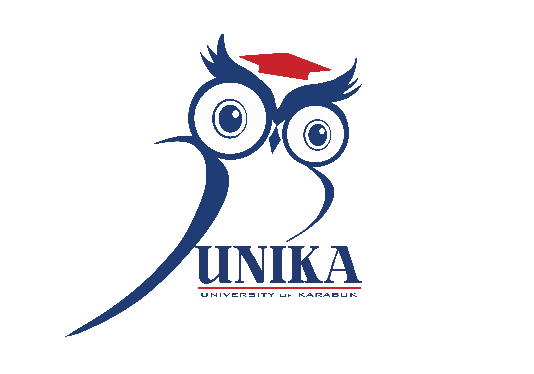 GREAT Learning @ UNIKA
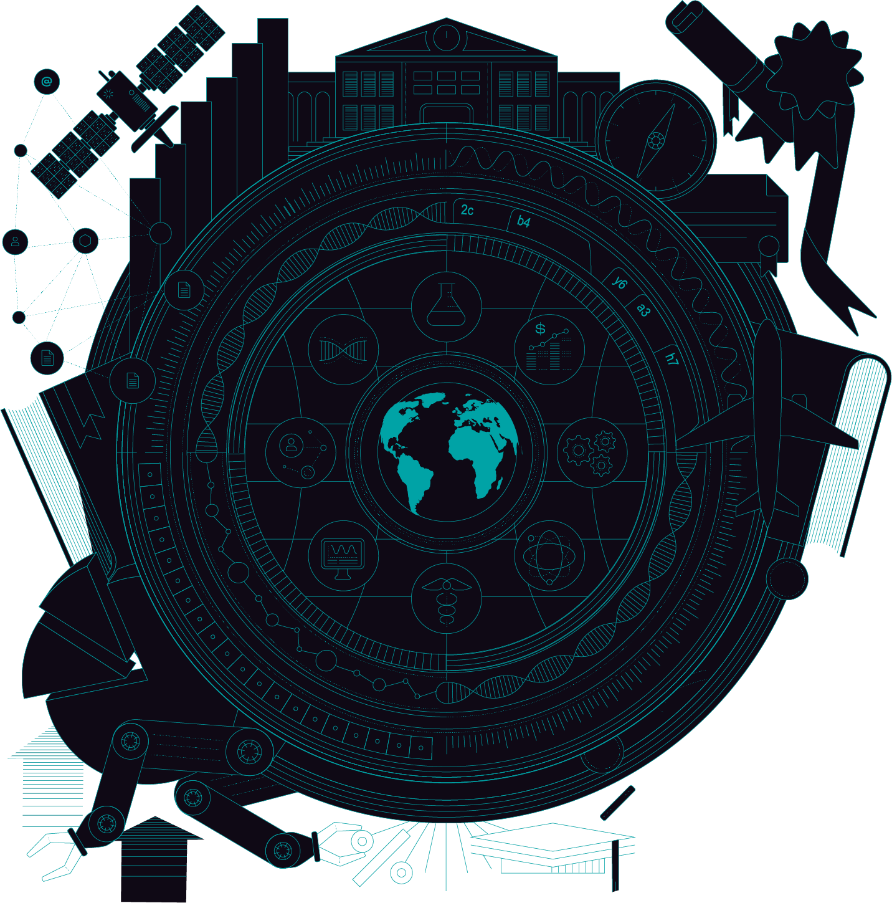 UNIVERSITY of KARABUK
10
th
801-1000
IN TURKEY
WORLWIDE
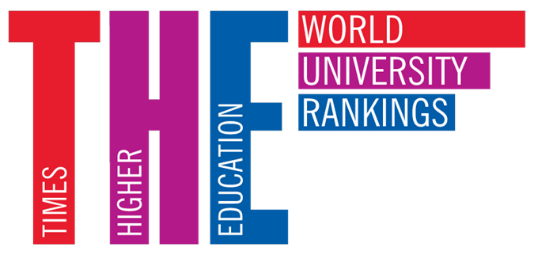 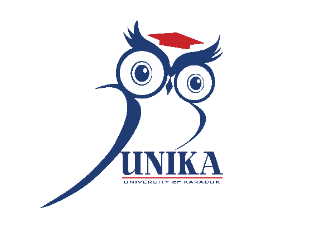 www.karabuk.edu.tr
www.thewur.com
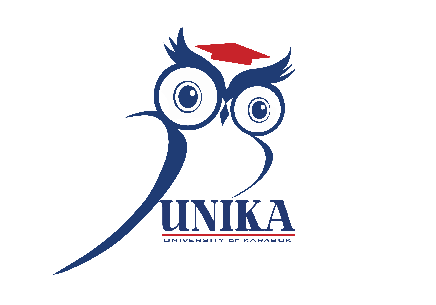 GREAT Achievement @ UNIKA
CORPORATE SOCIAL RESPOSIBILITY
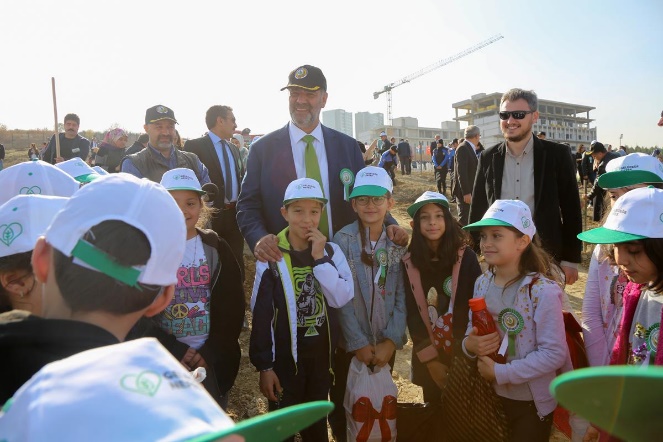 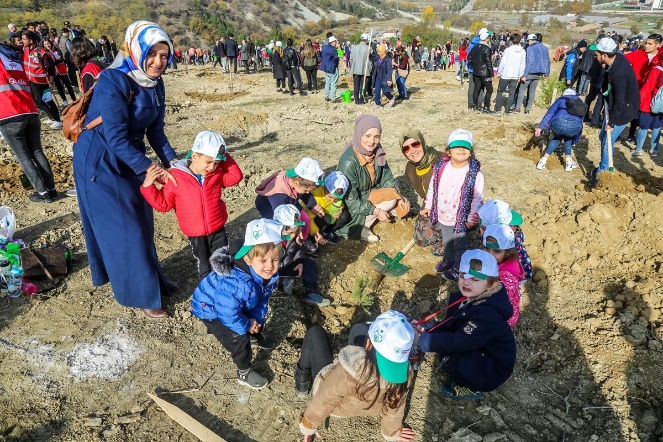 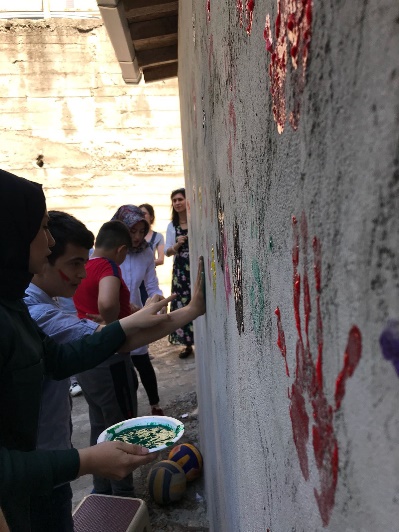 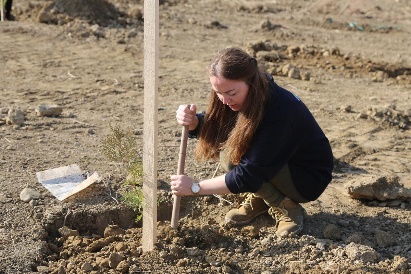 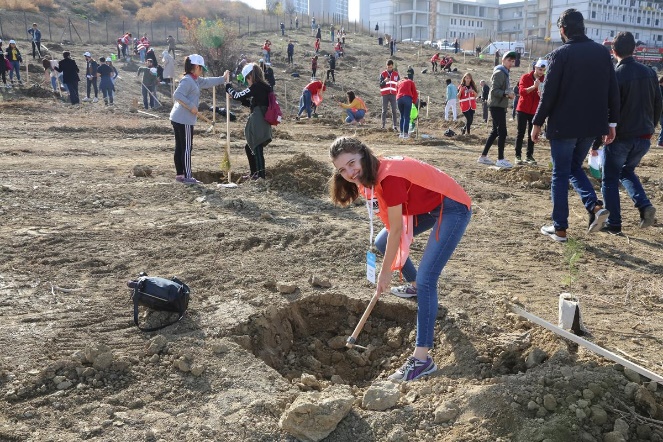 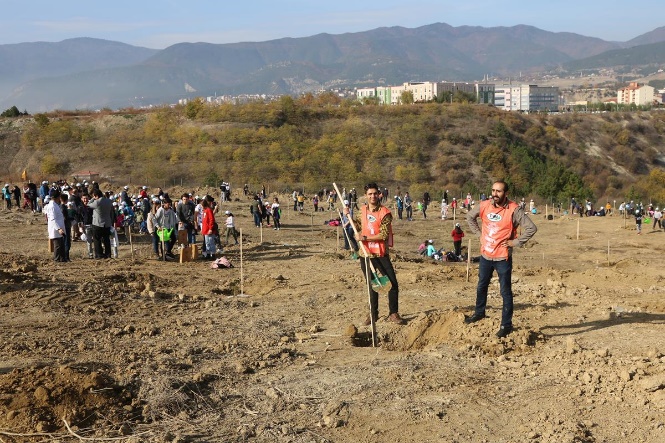 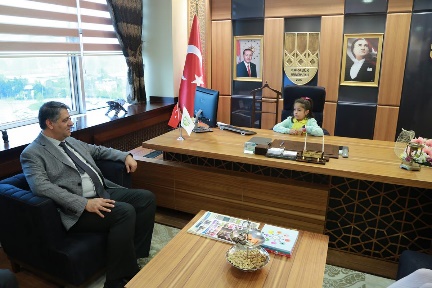 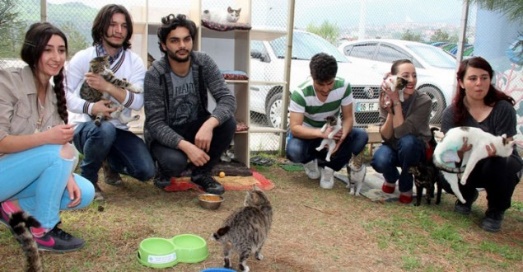 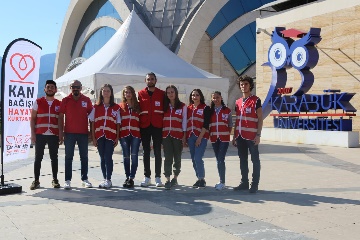 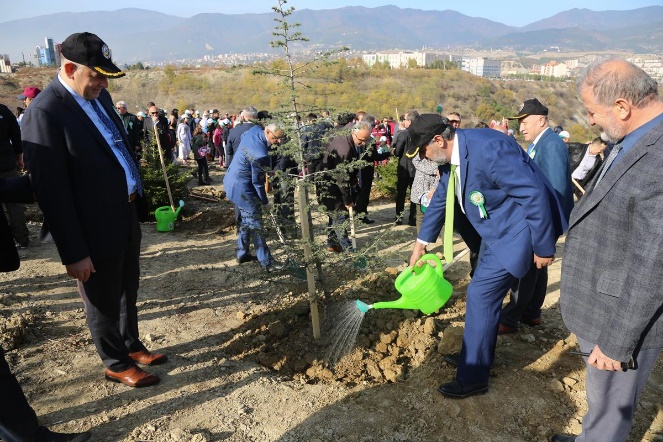 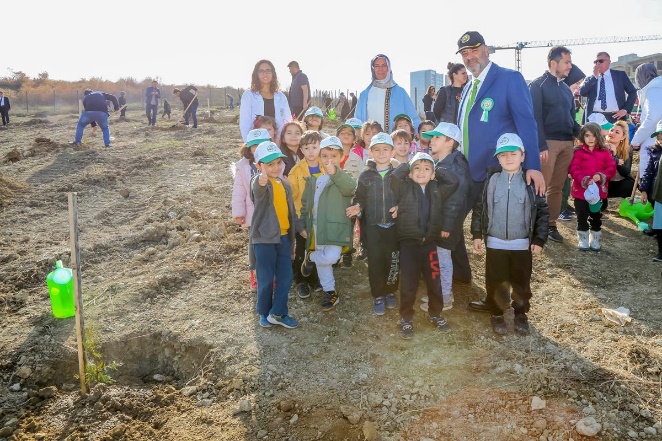 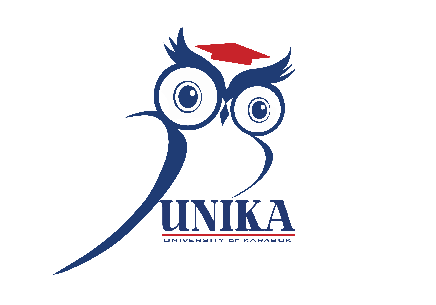 GREAT Achievement @ UNIKA
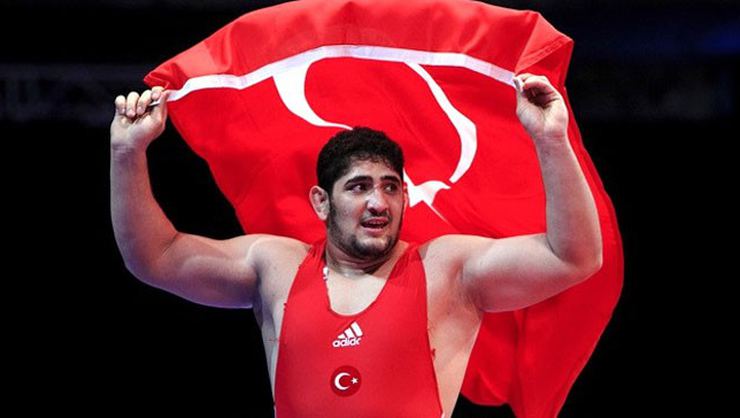 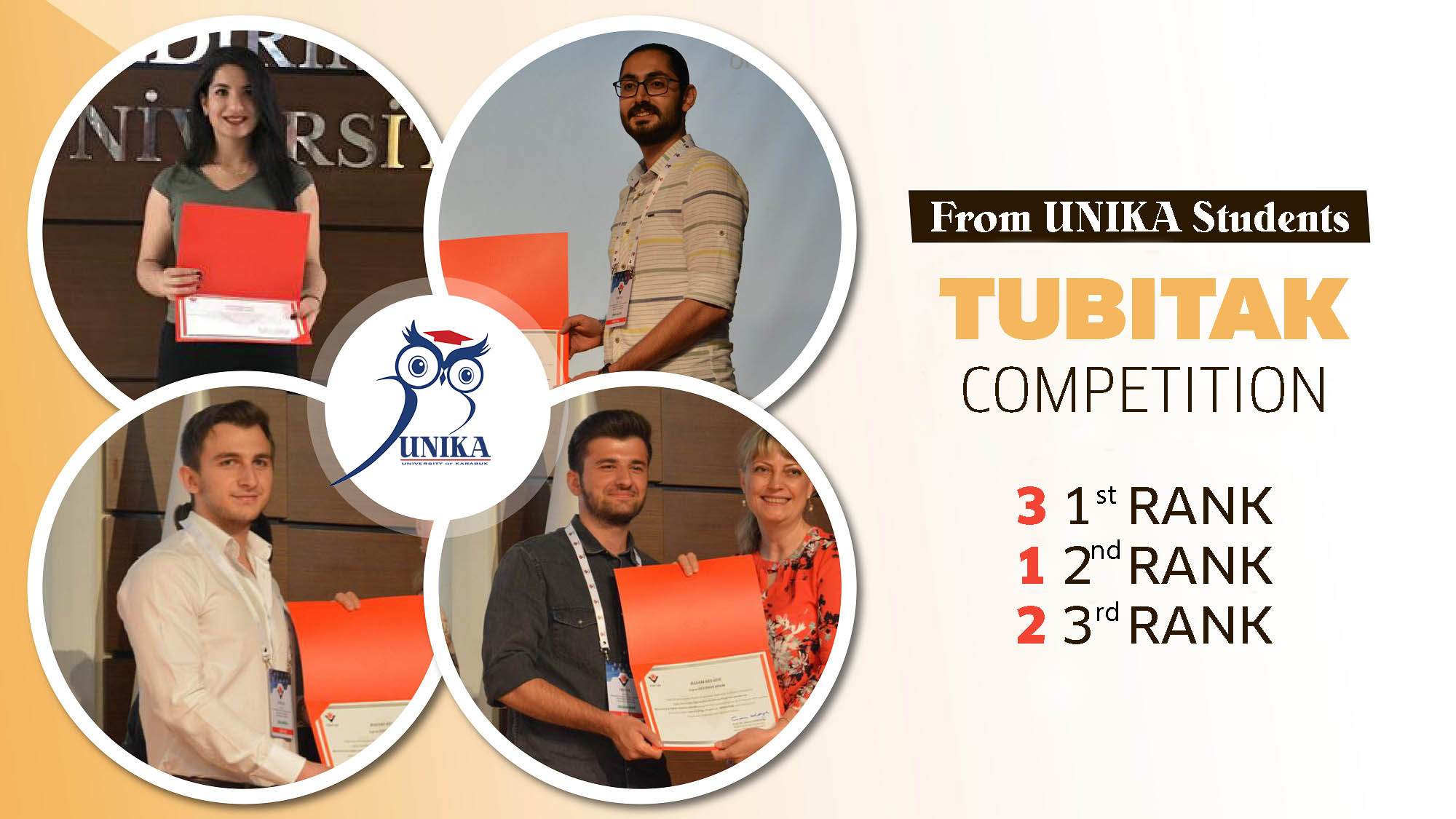 UNIKA students made a big mark on “2242 University Students Research Project competitions” organized by TUBITAK Scientist Support Program.
Osman Yıldırım, who is a student at UNIKA Sports Vocational School, came in first in the World University Wrestling Championship.
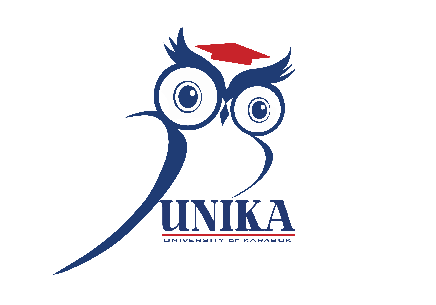 GREAT Achievement @ UNIKA
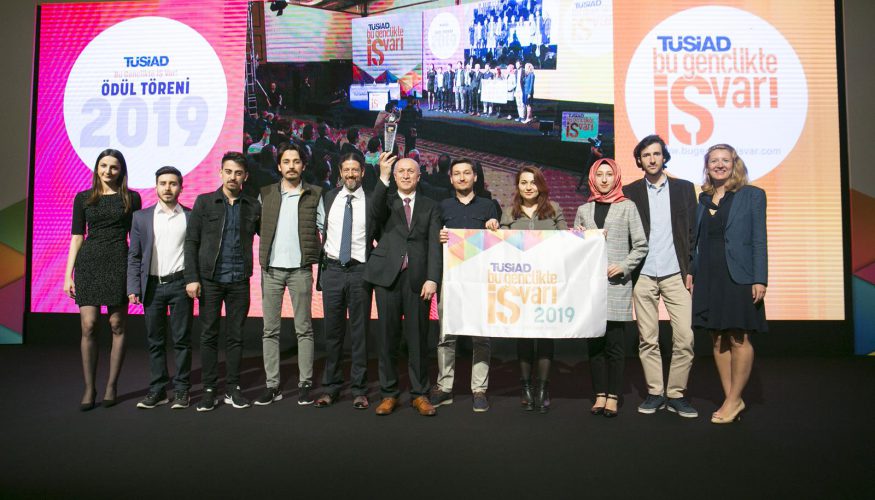 UNIKA has received ‘Tüsiad Entrepreneurship Flag’ as the university that sends the most students to the ‘Entrepreneurship Camp’ of ‘Tüsiad Bu Gençlikte İş Var’ competition organized by the Turkish Industrialists' and Businessmen's Association (TÜSİAD) for university students since 2011.
UNIKA was ranked 391st in the list of top 500 service exporters in Turkey, where the Turkish Airlines was ranked as the first, announced by the Turkish Exporters Assembly. It is ranked 4th among the universities in Turkey.
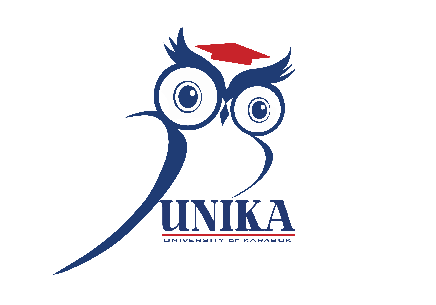 GREAT Global @ UNIKA
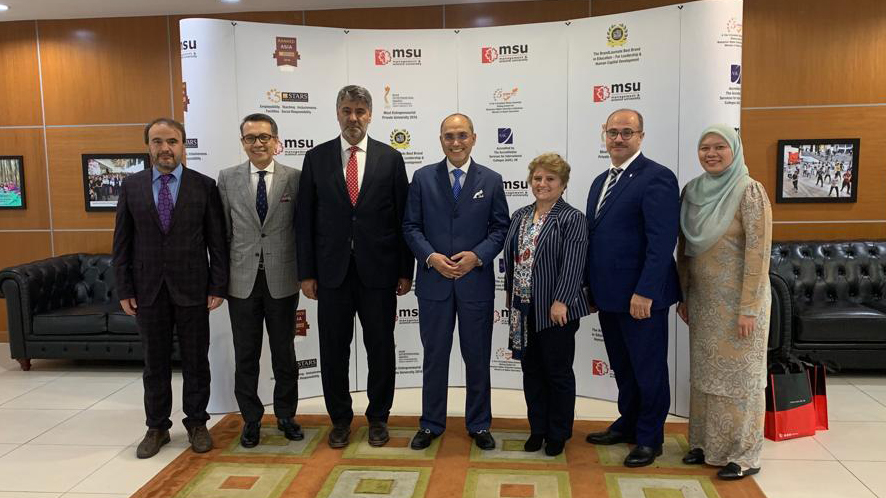 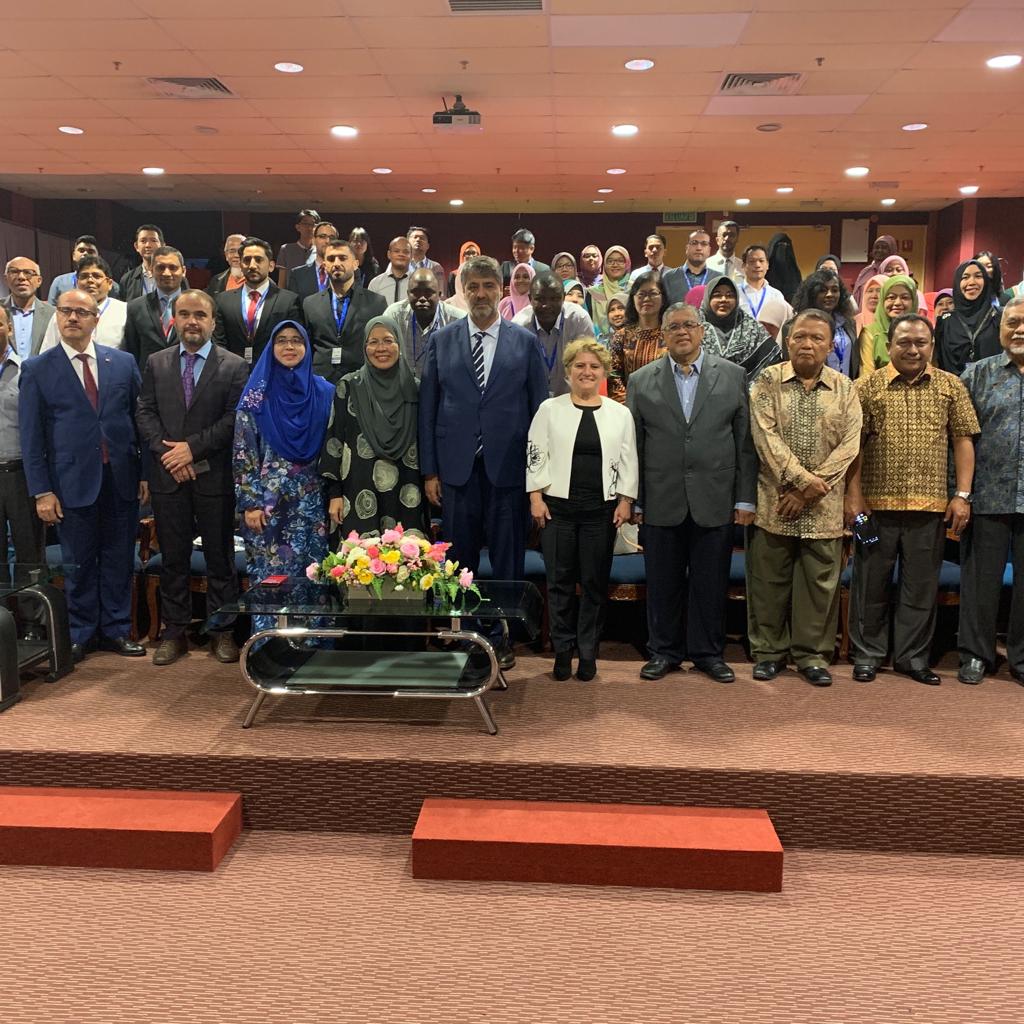 Agreements with partner universities
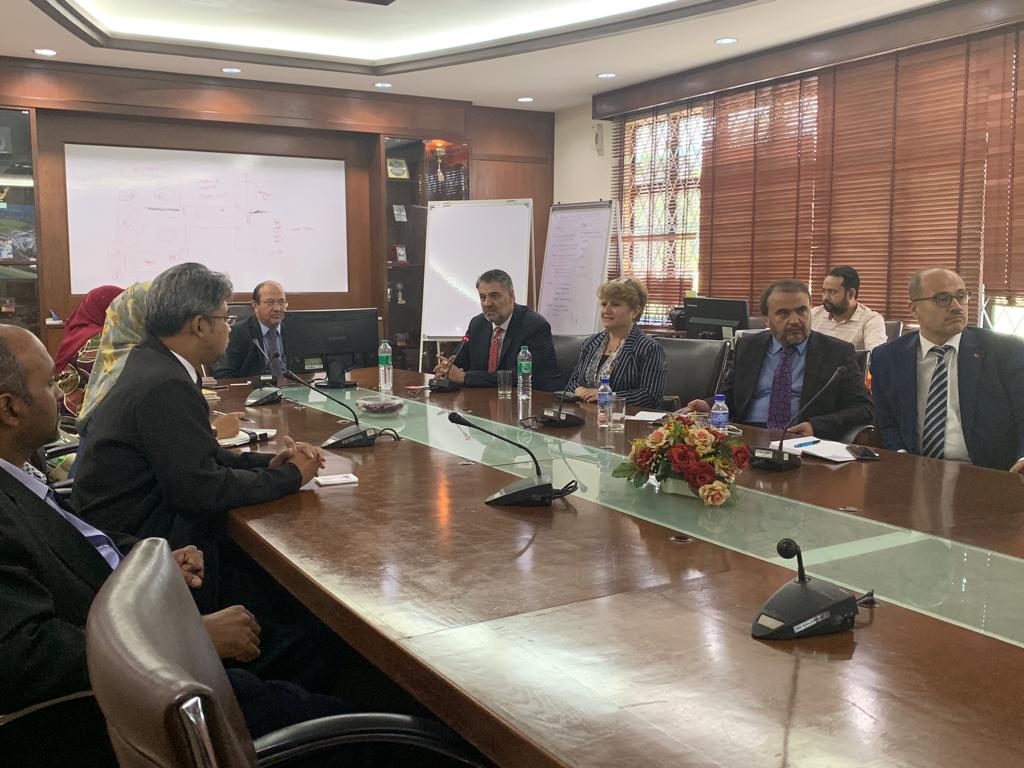 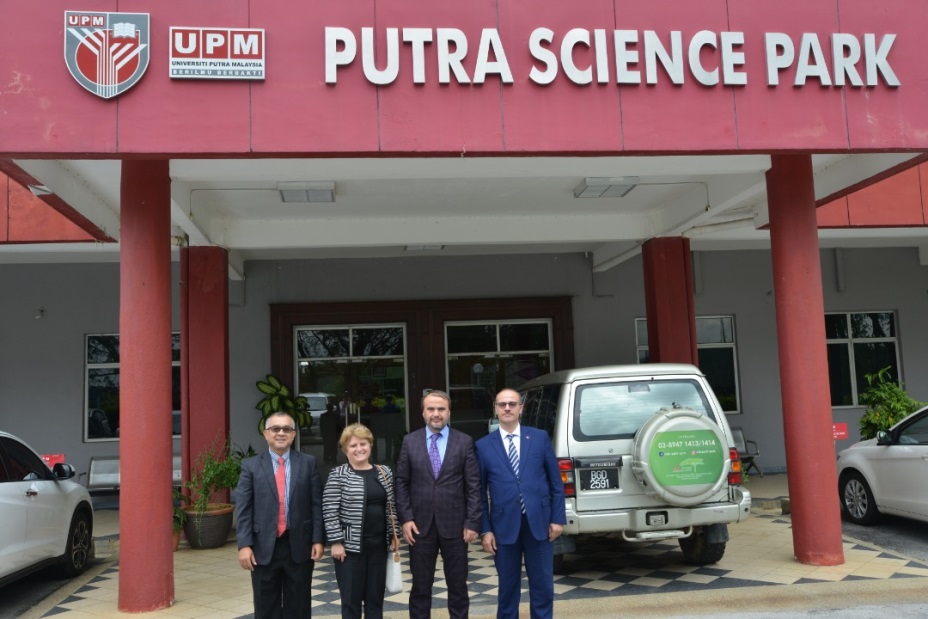 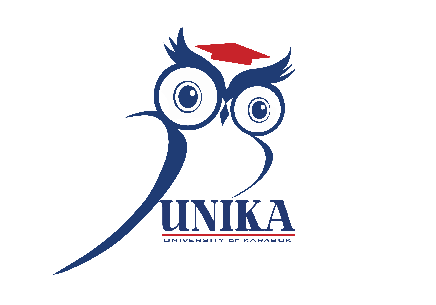 GREAT Global @ UNIKA
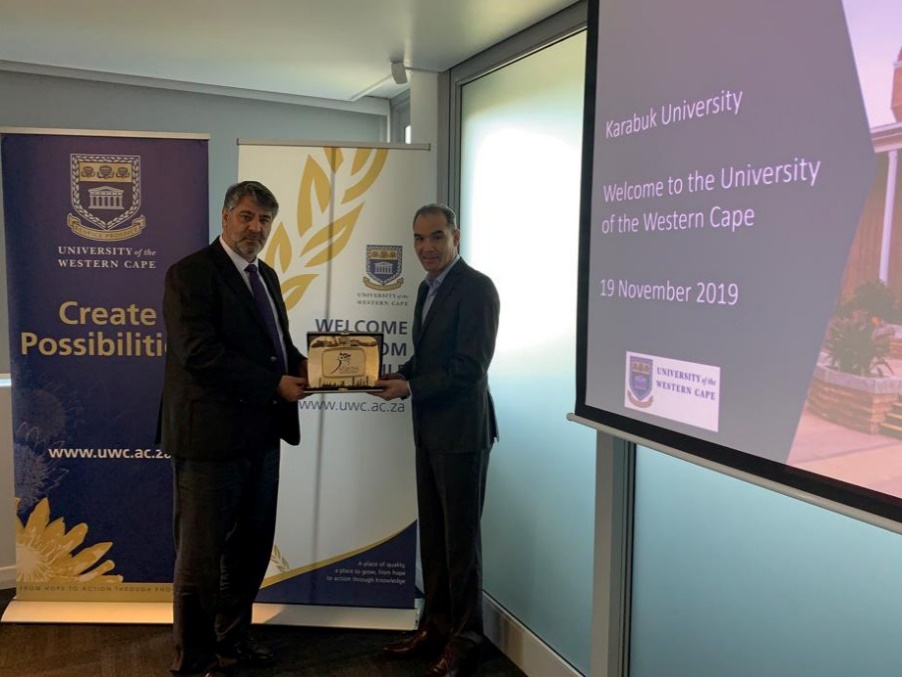 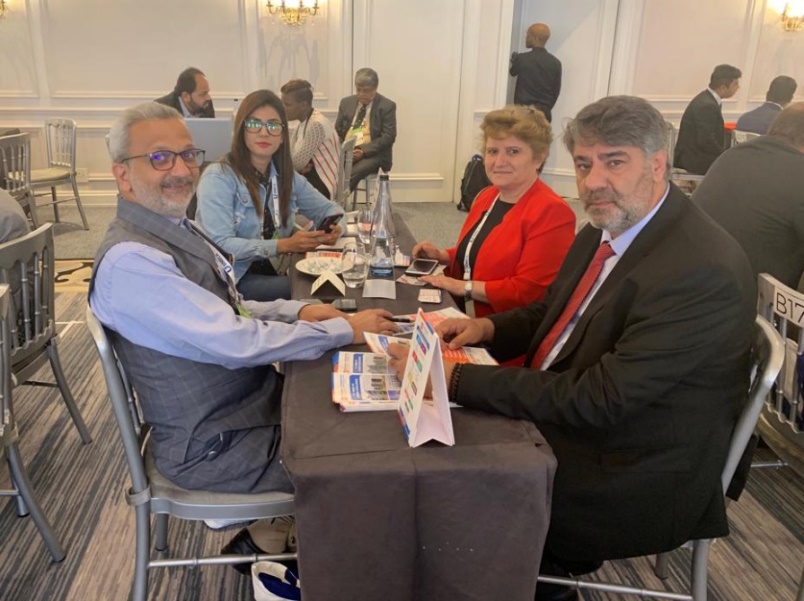 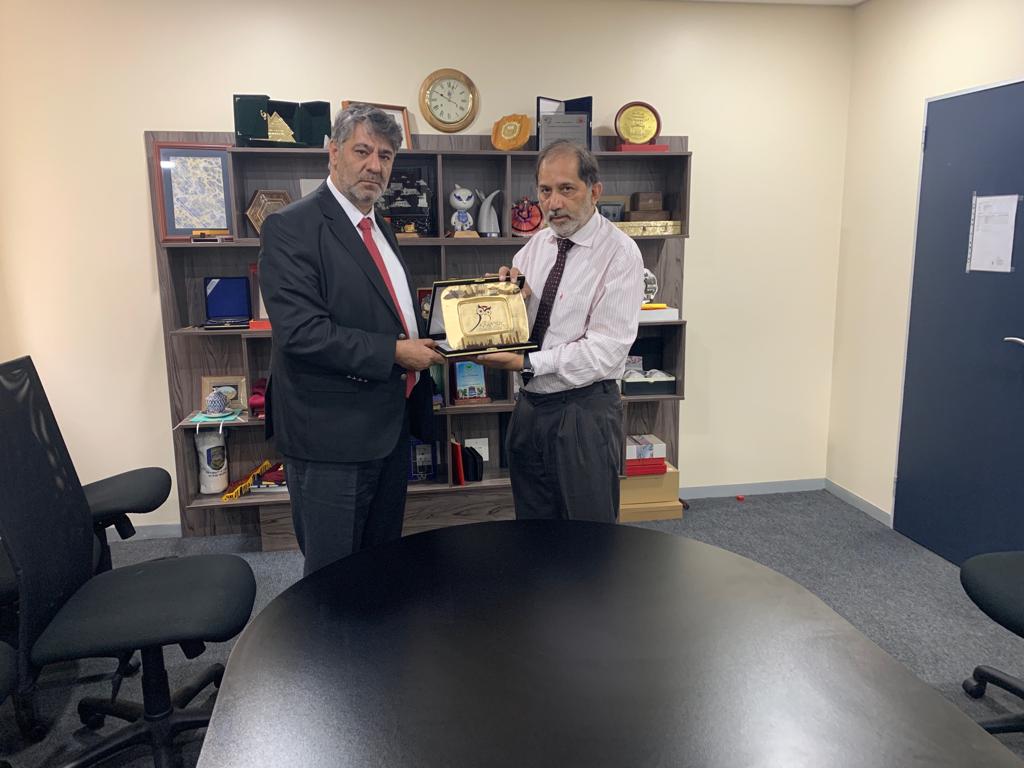 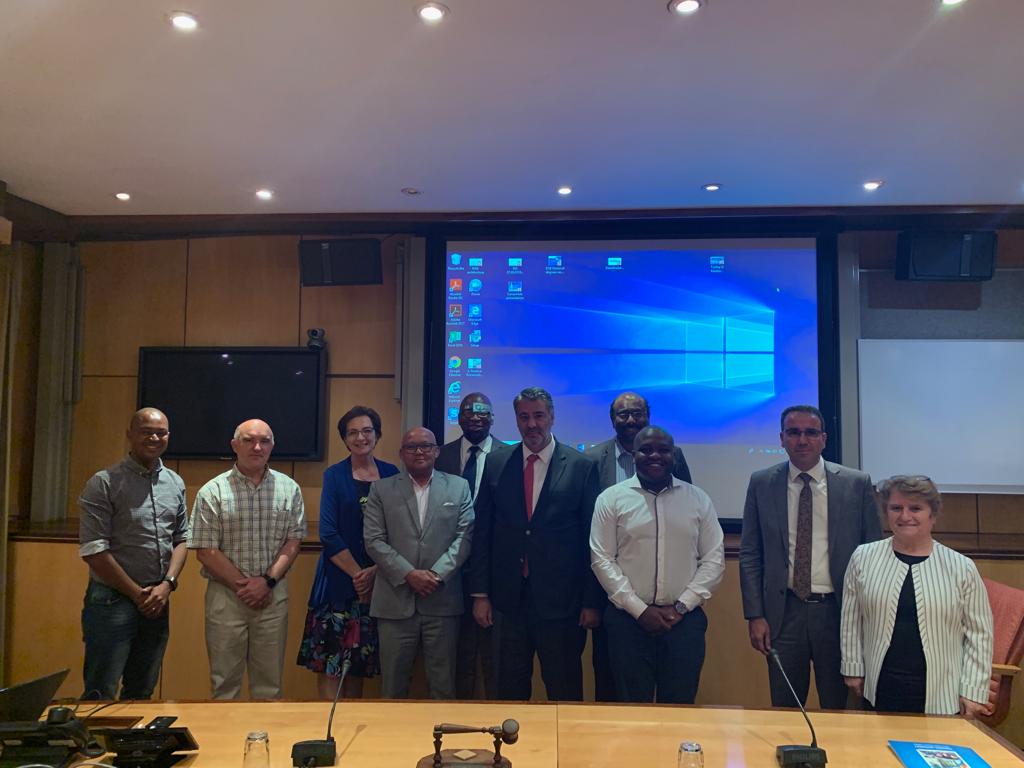 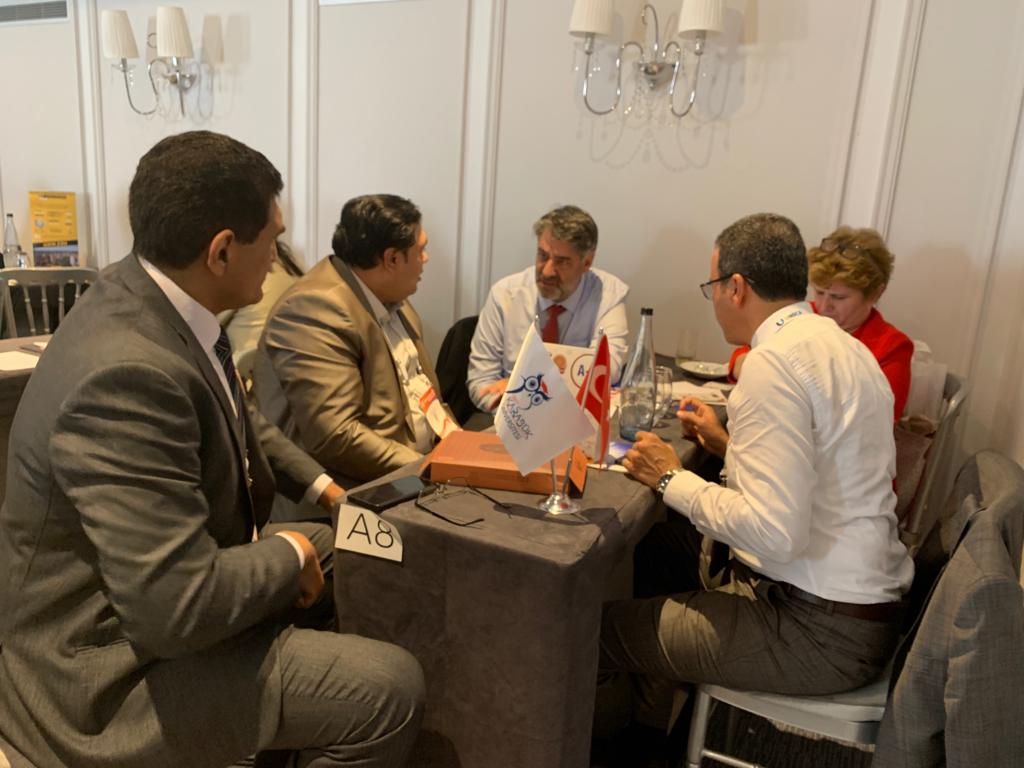 Agreements with partner universities
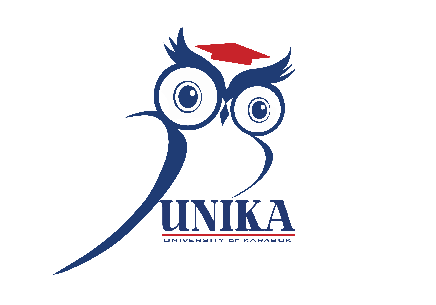 GREAT Global @ UNIKA
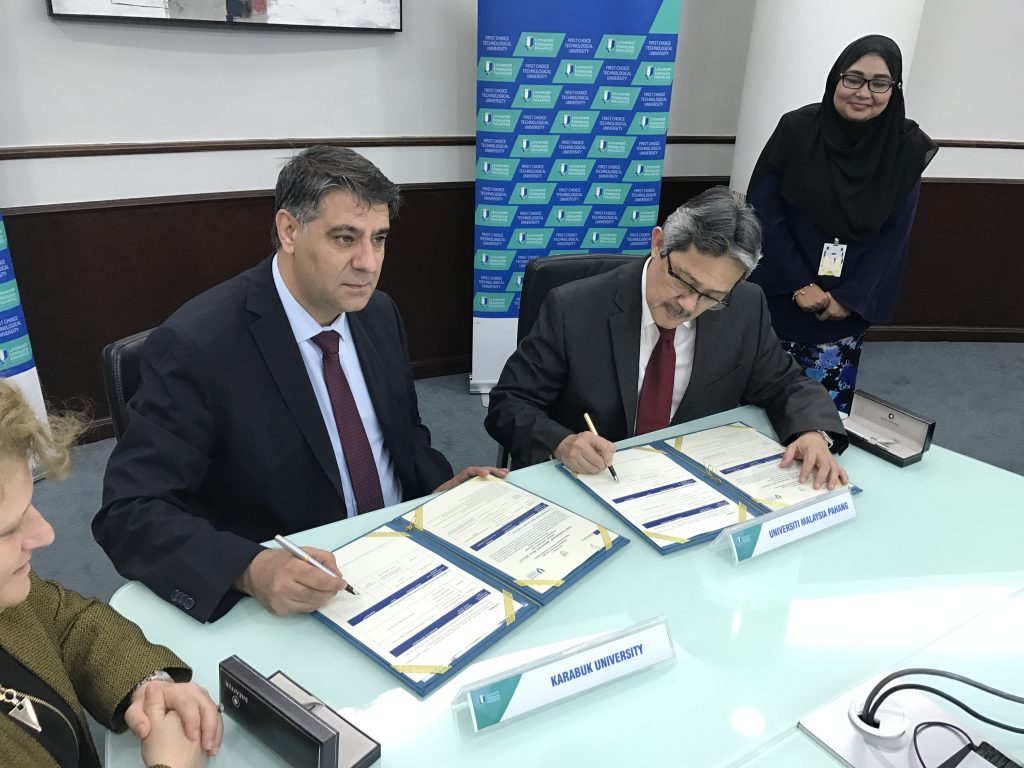 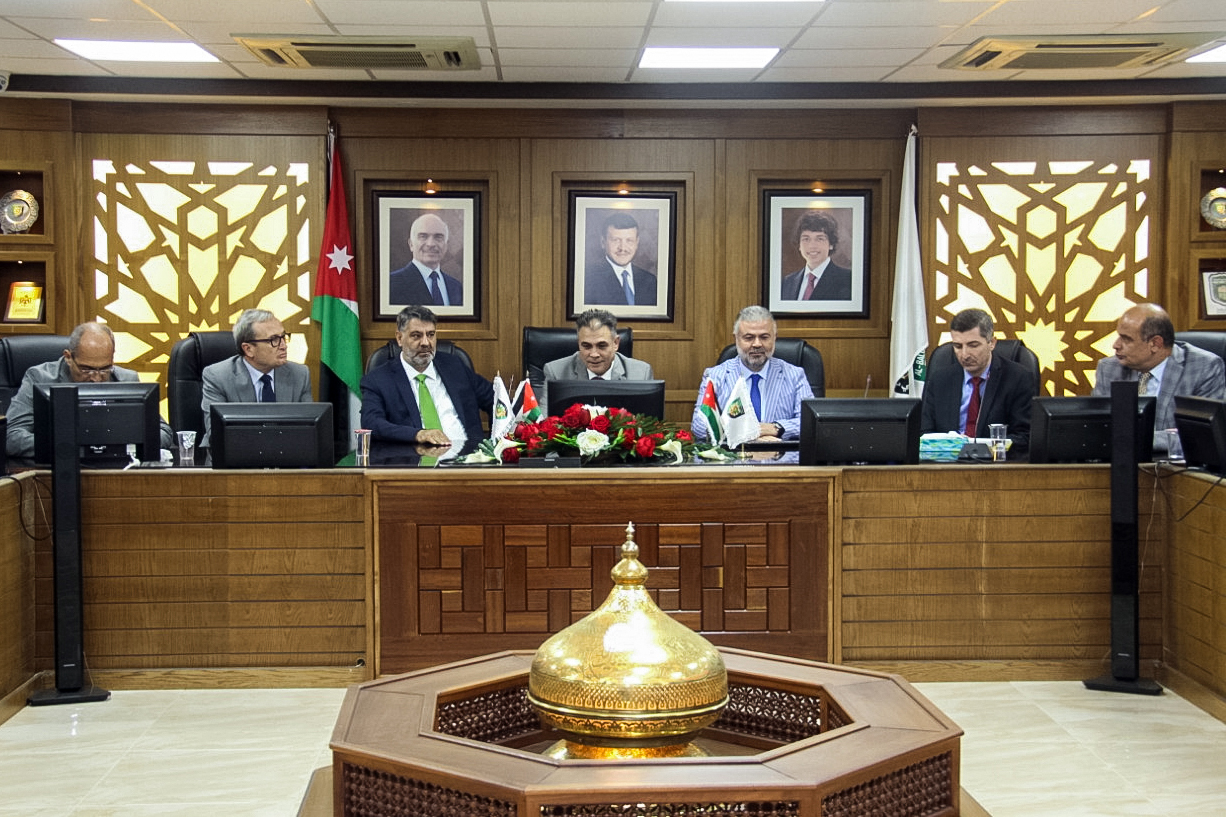 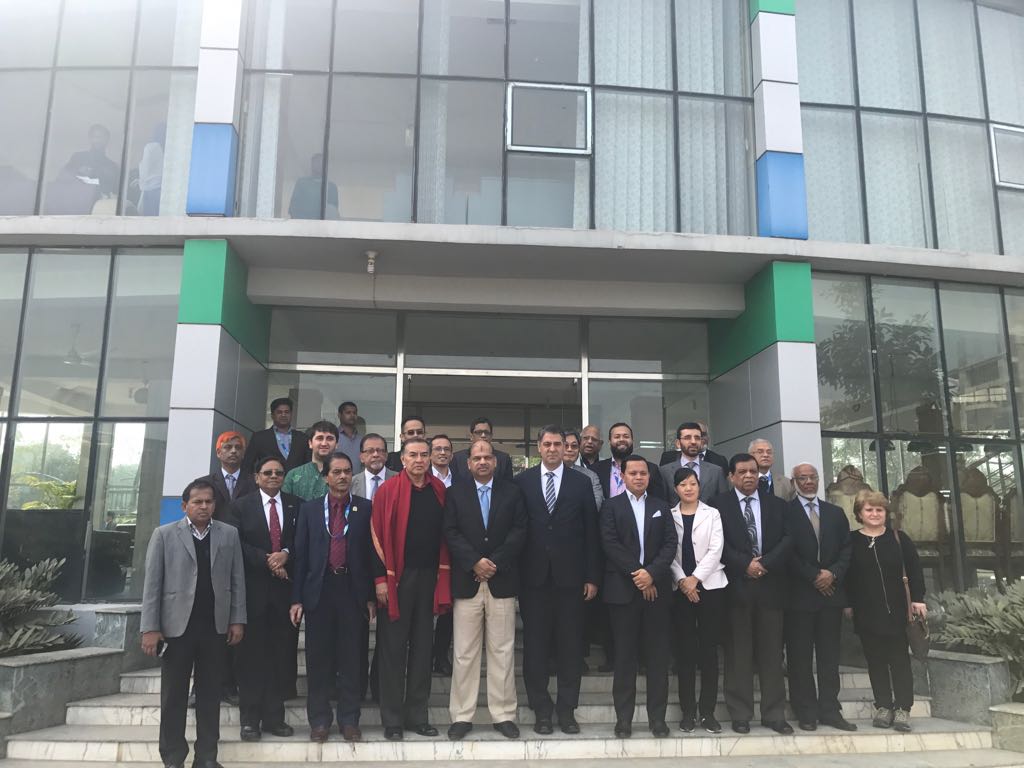 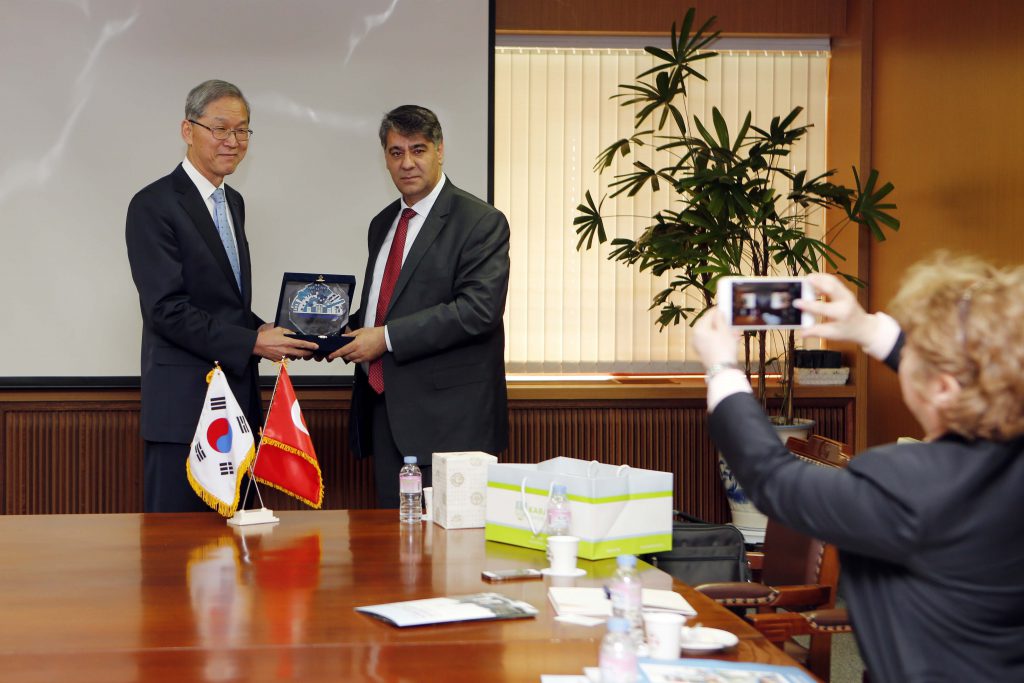 Agreements with partner universities
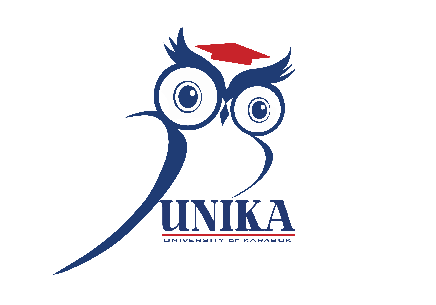 GREAT Global @ UNIKA
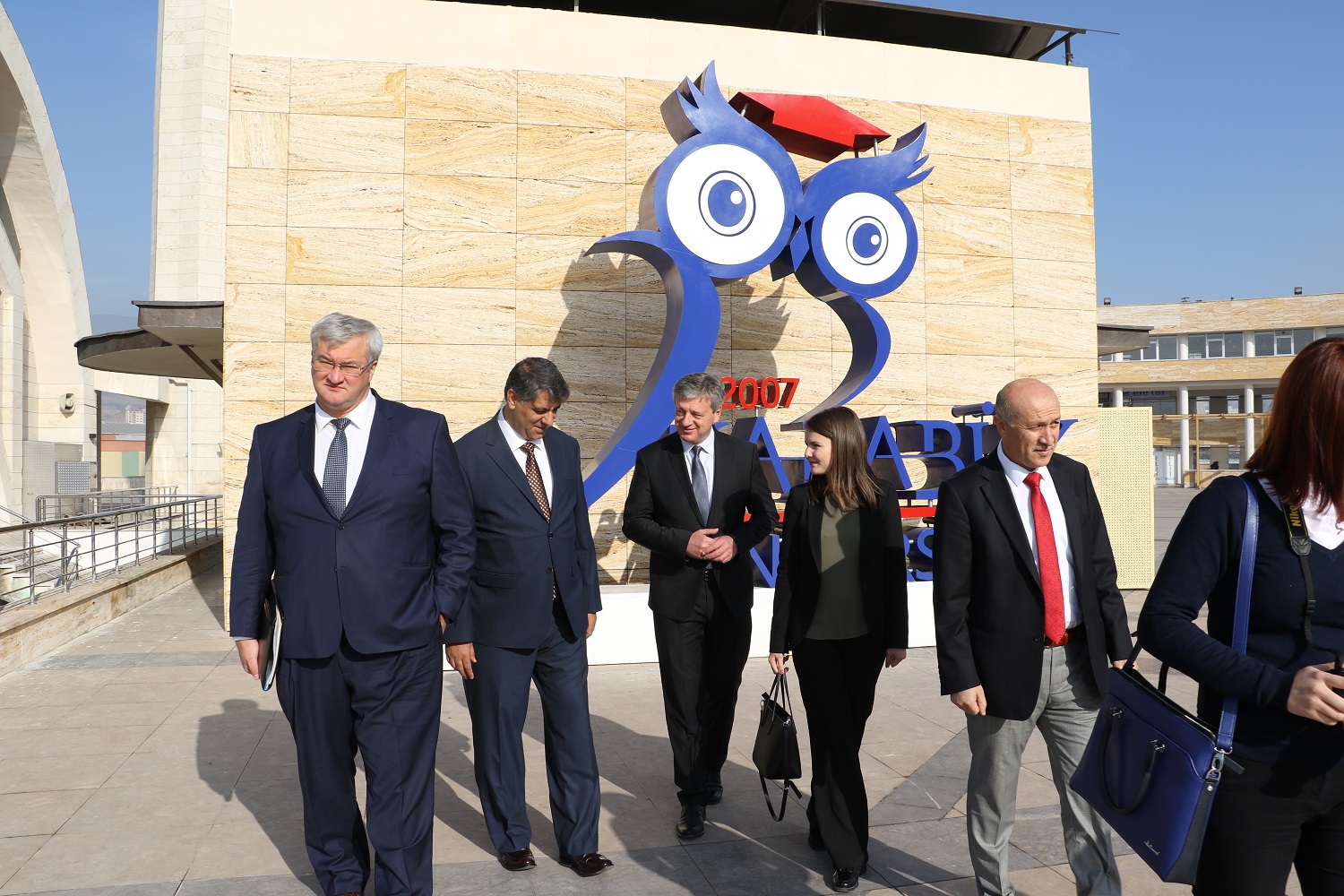 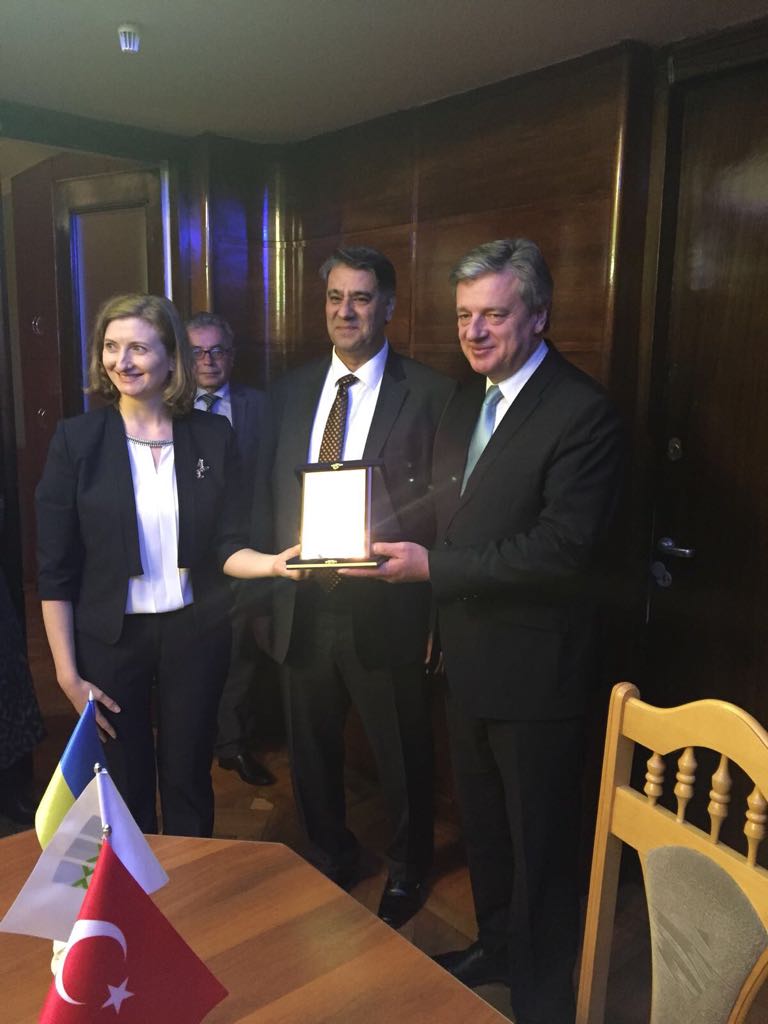 Agreements with partner universities
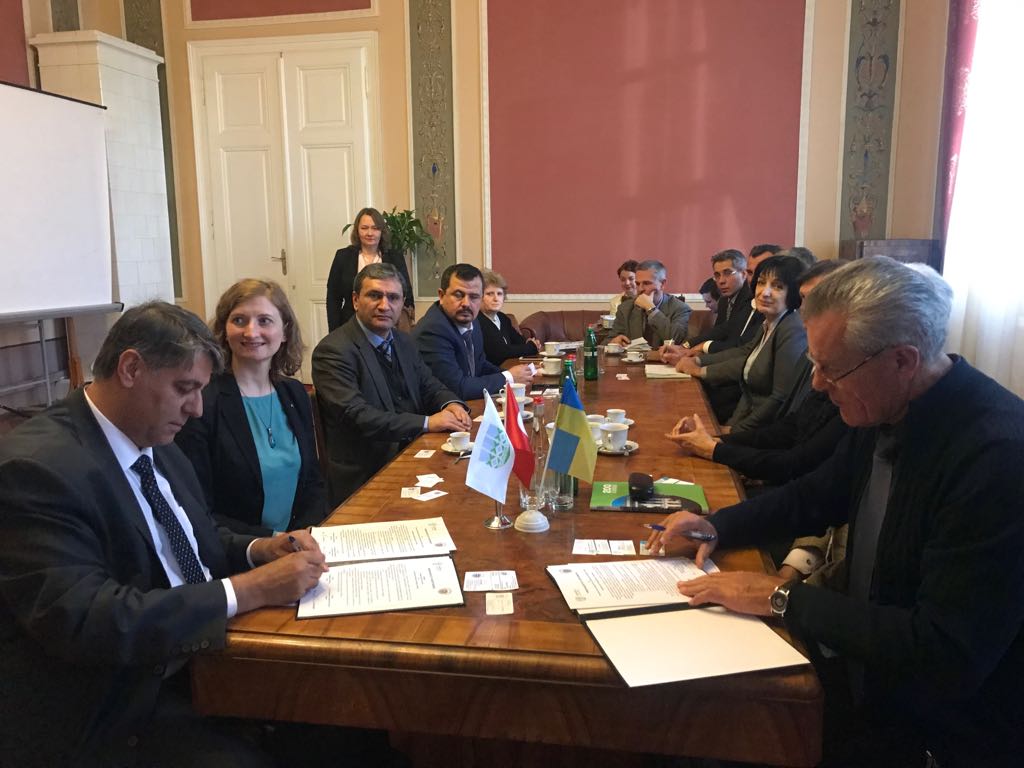 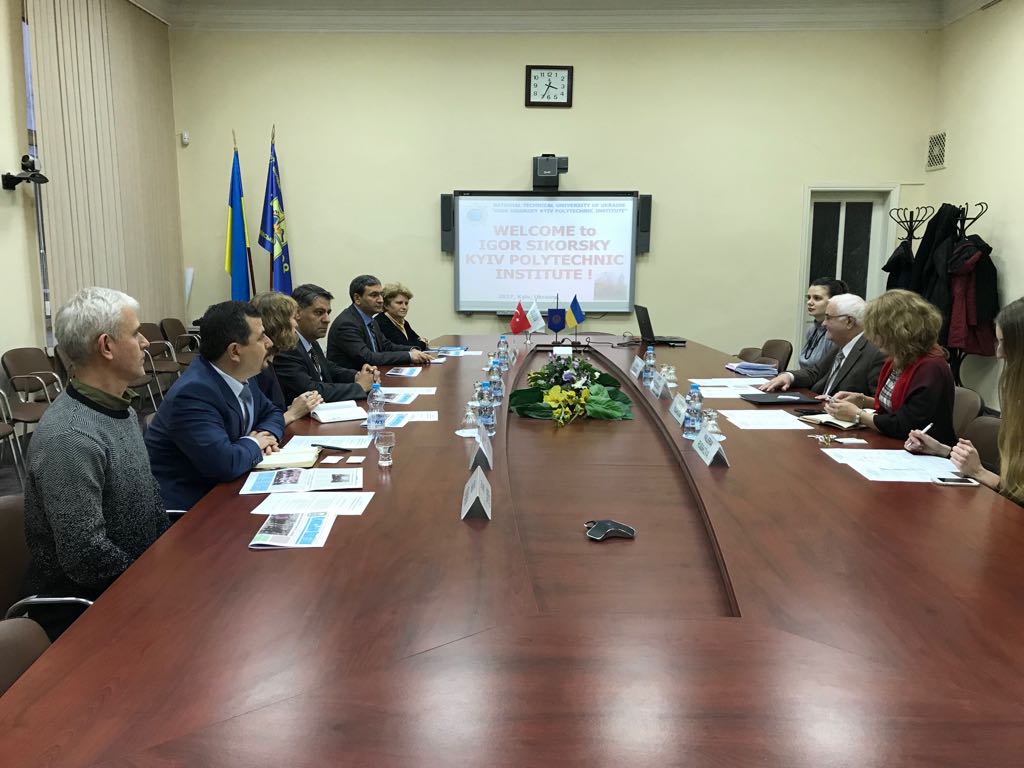 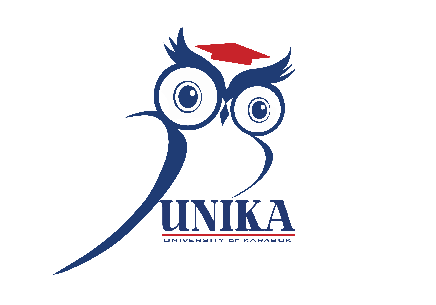 GREAT Global @ UNIKA
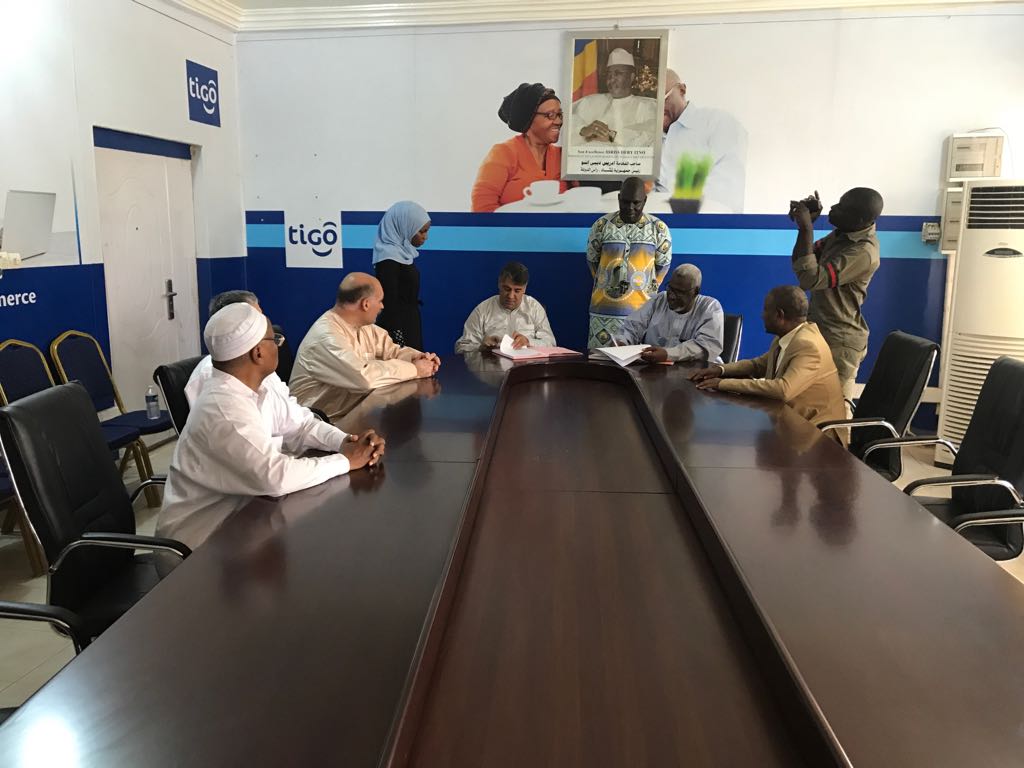 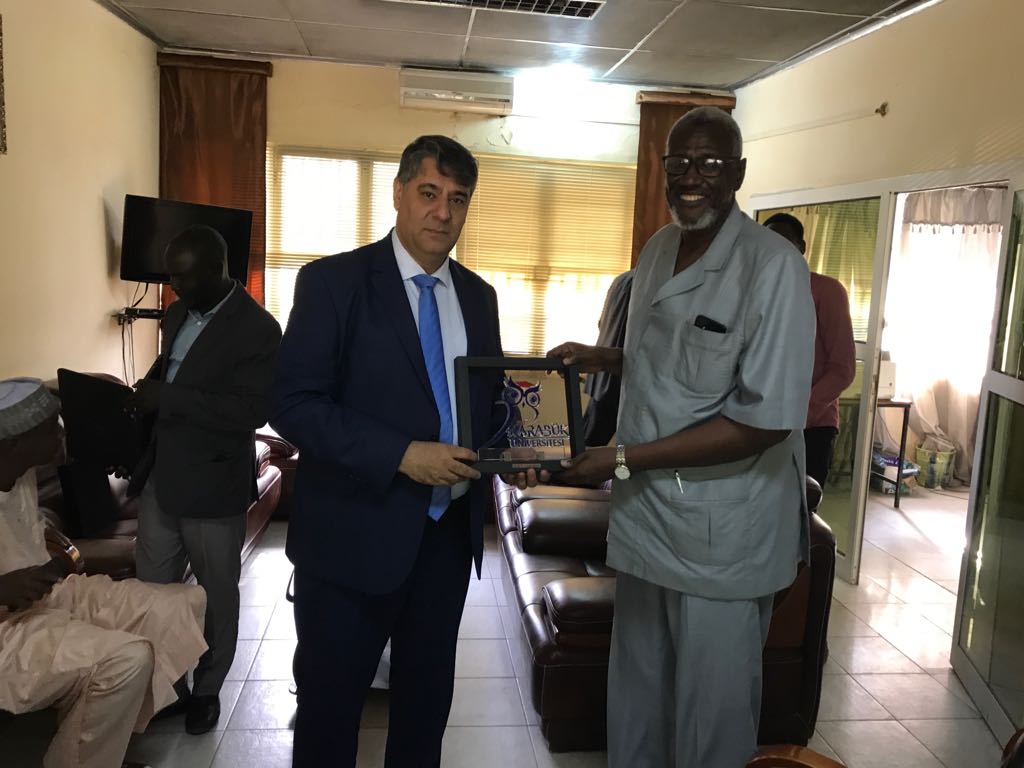 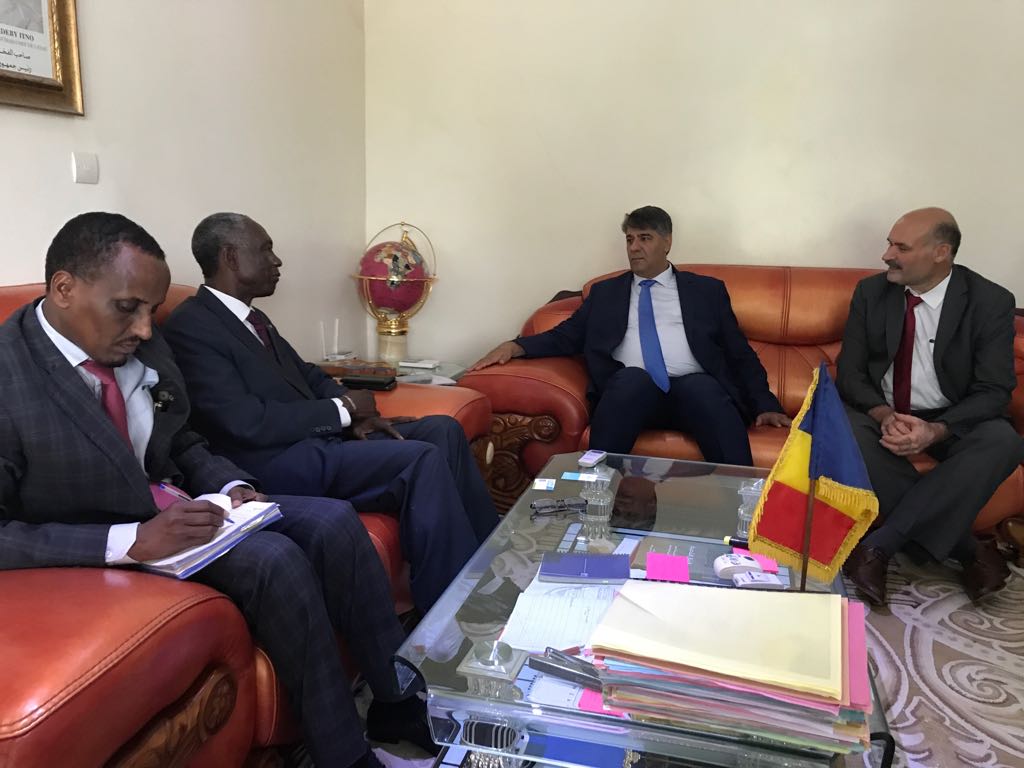 Agreements with partner universities
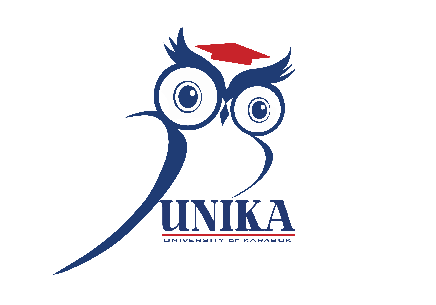 GREAT Global @ UNIKA
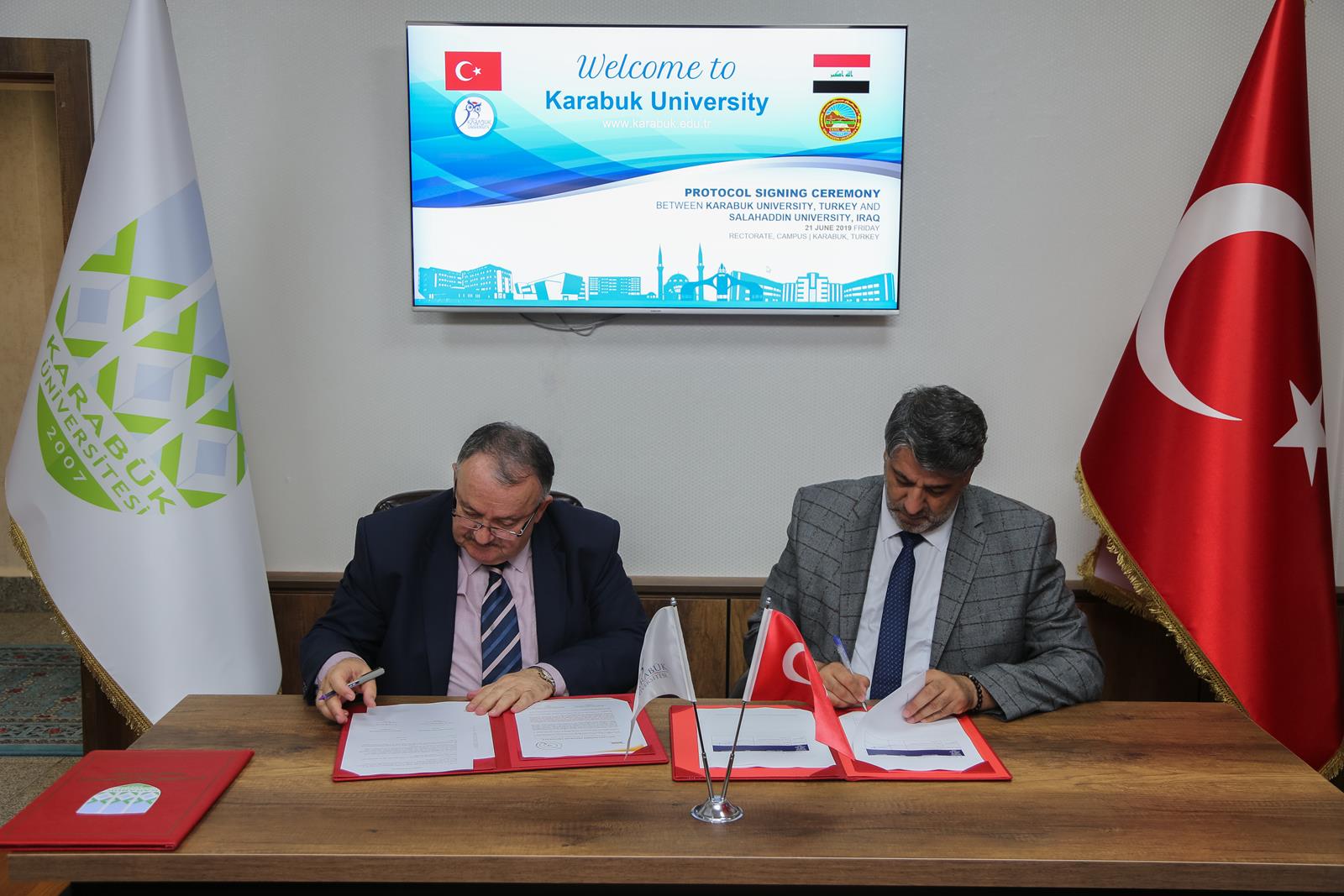 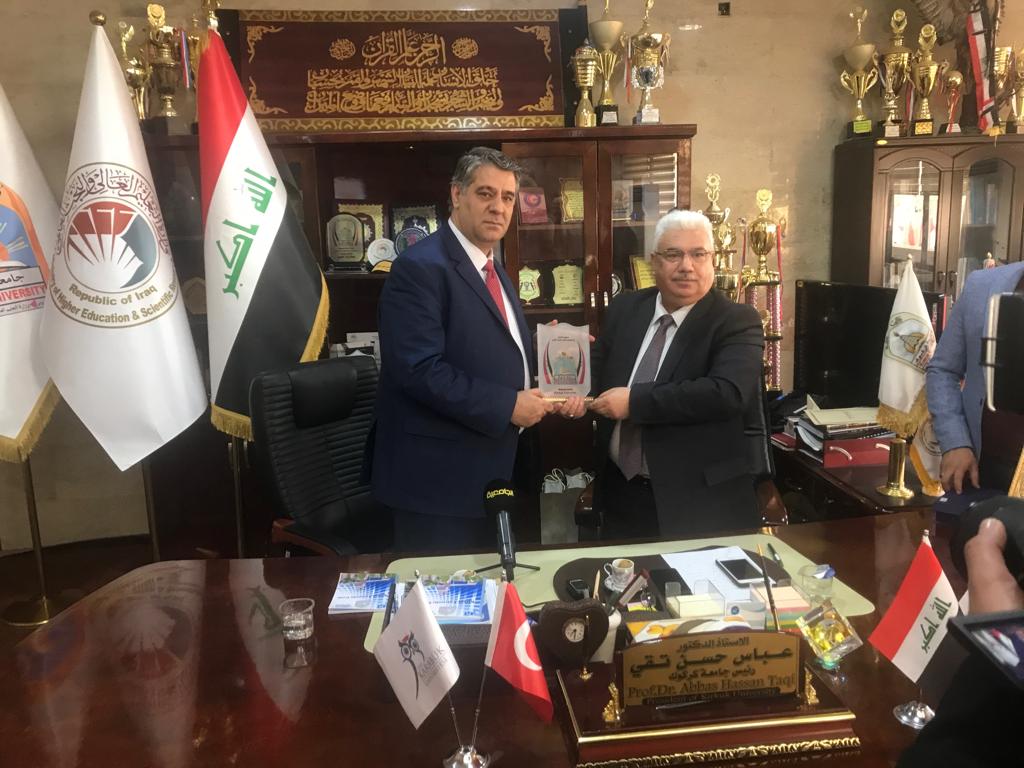 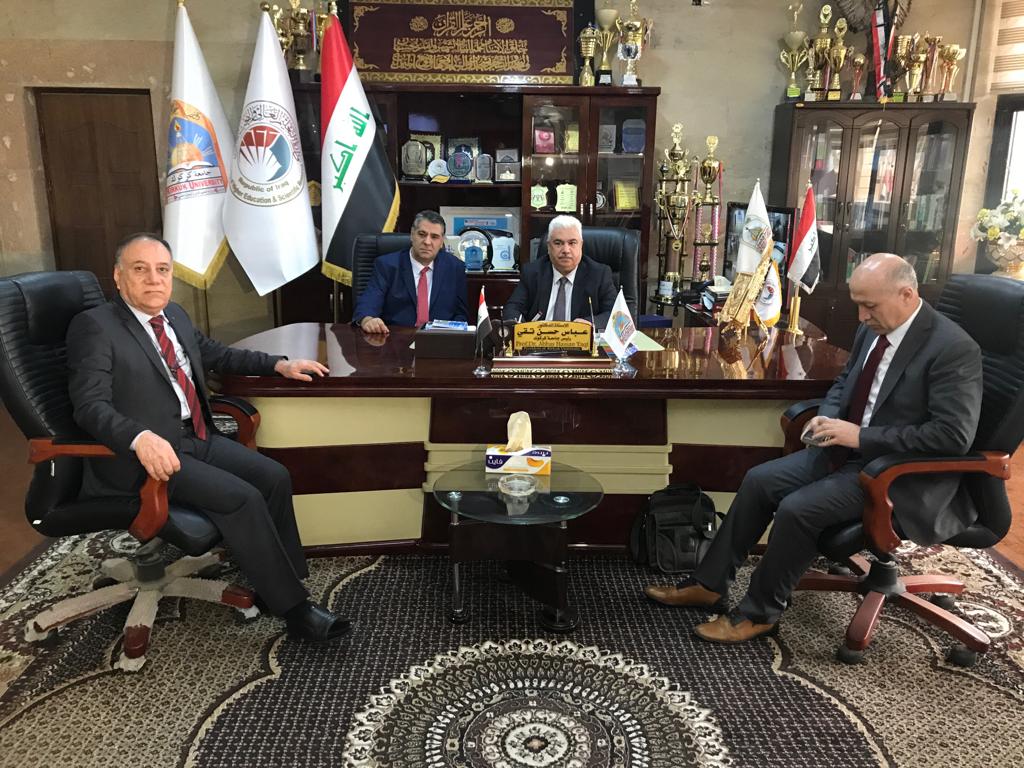 Agreements with partner universities
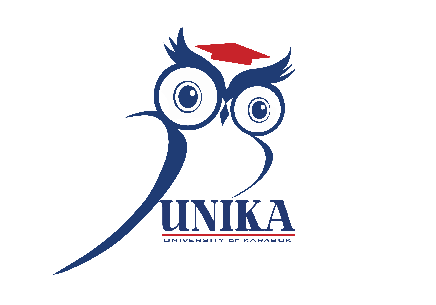 GREAT Global @ UNIKA
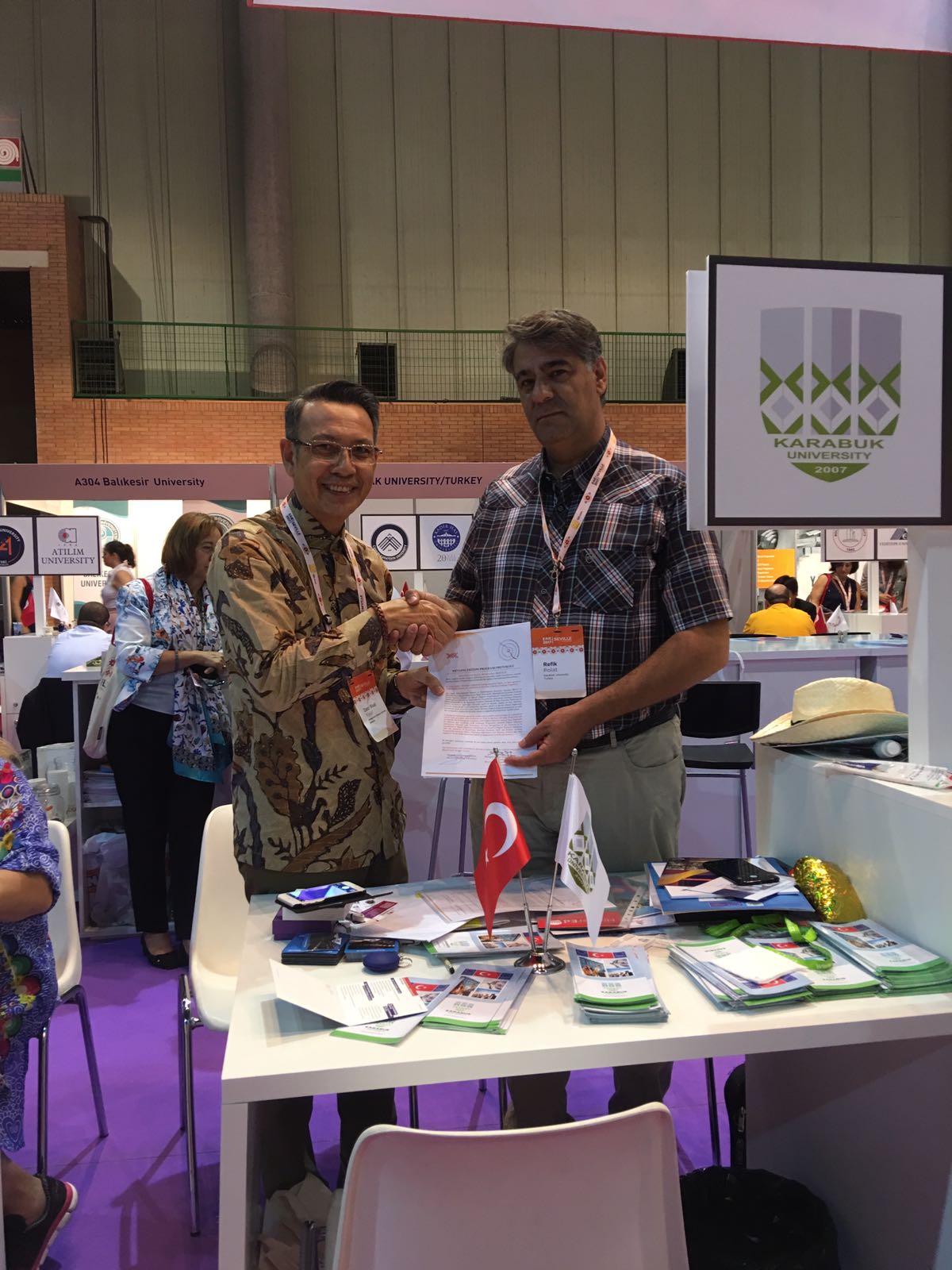 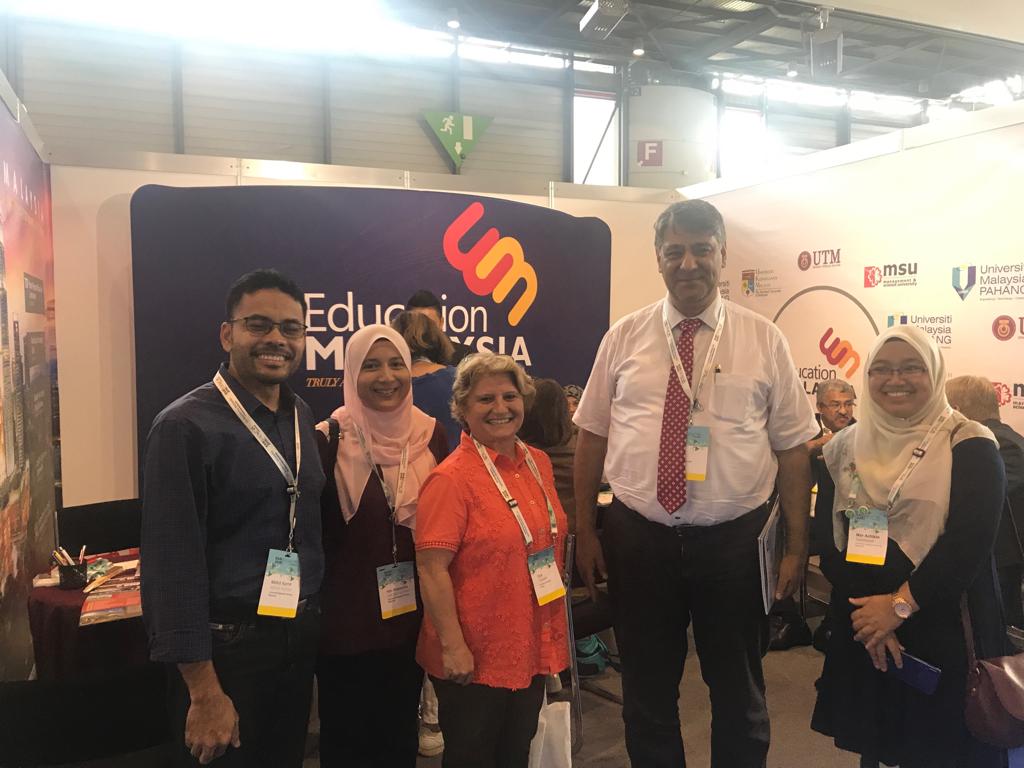 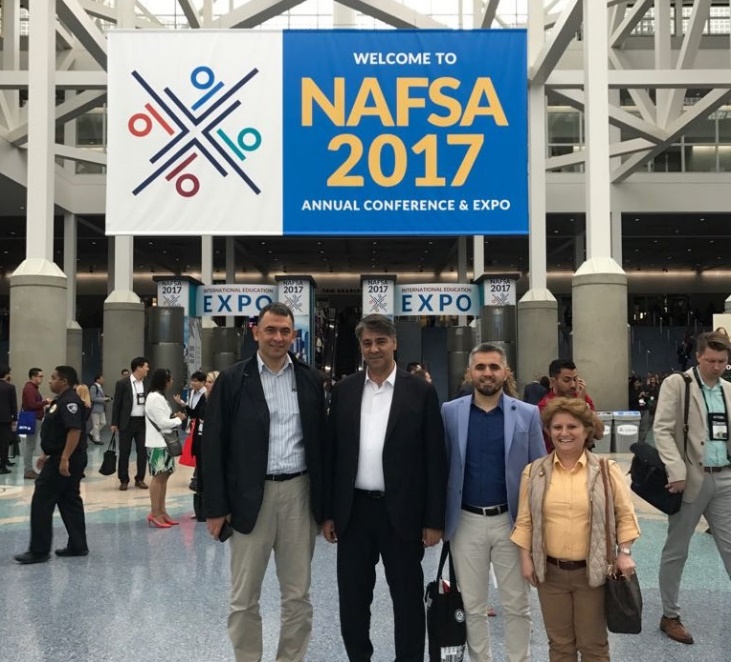 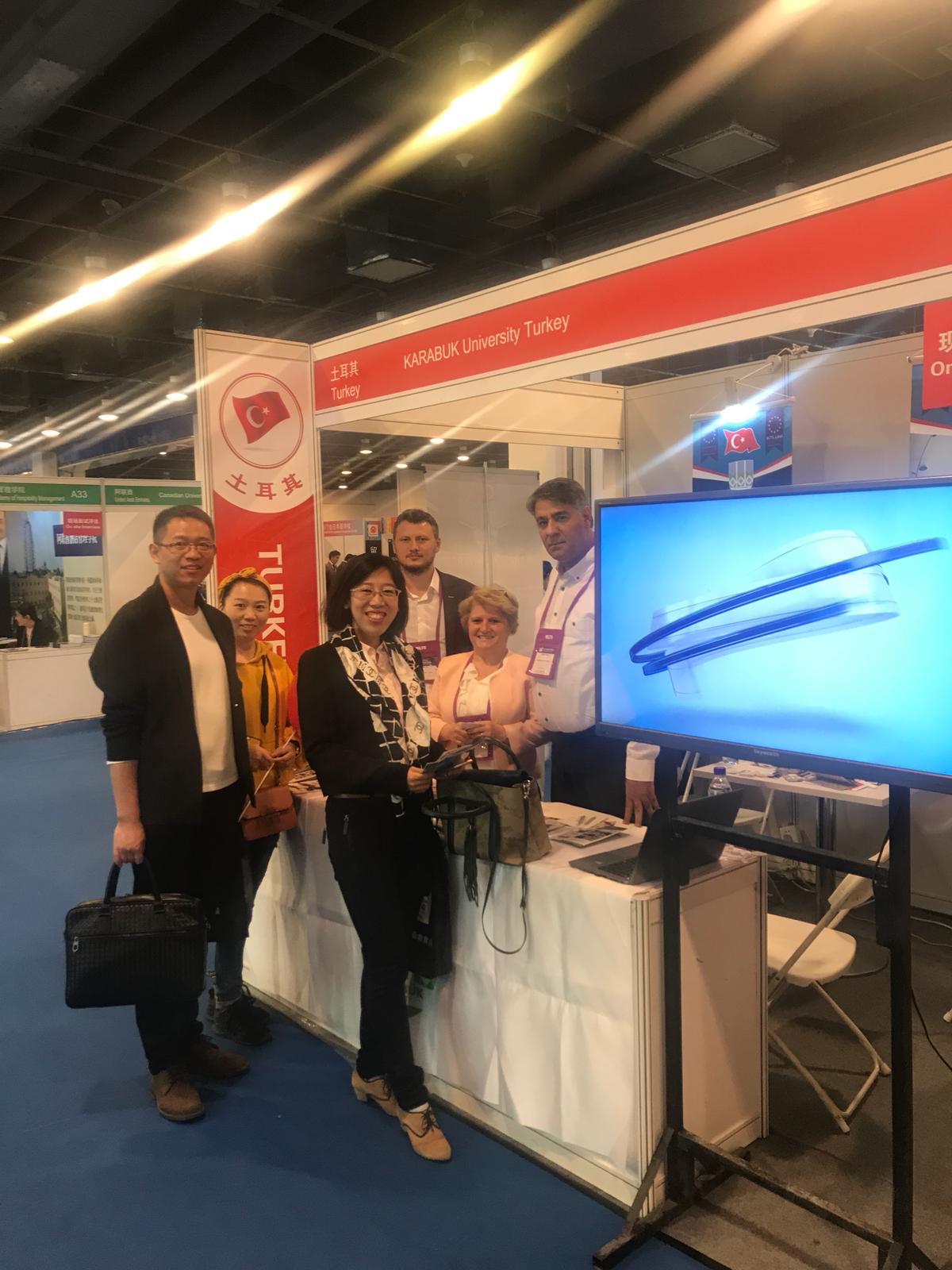 Participated in International Fairs
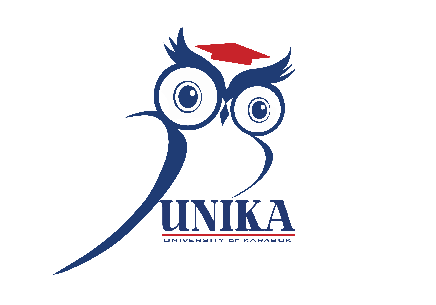 GREAT Global @ UNIKA
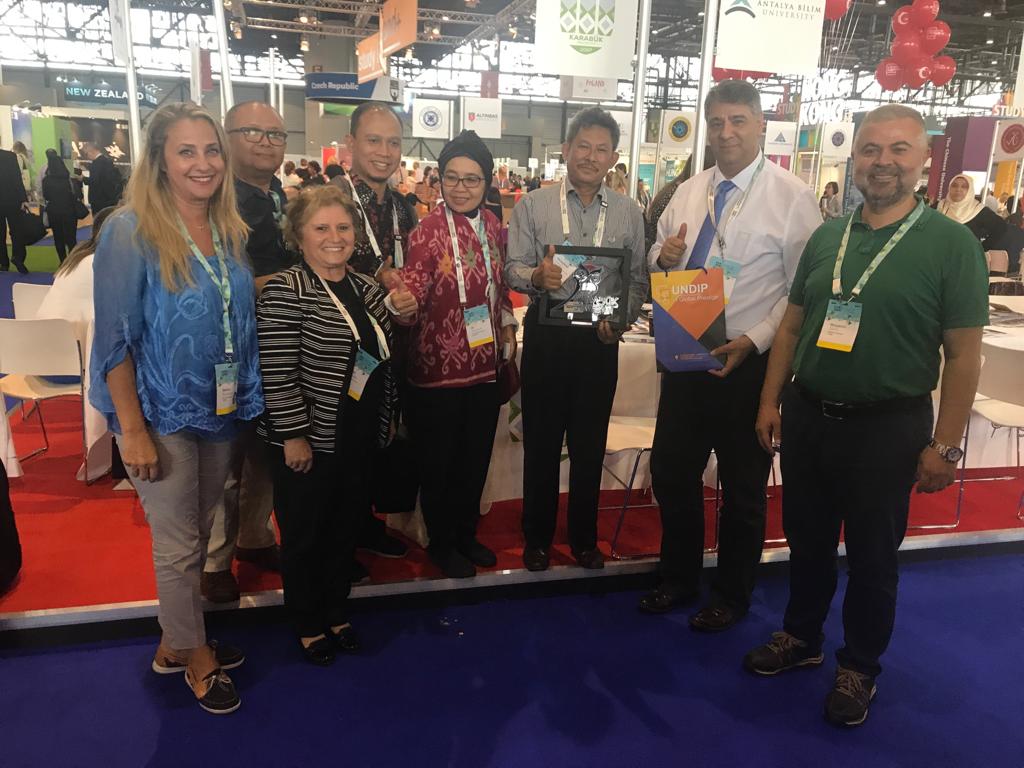 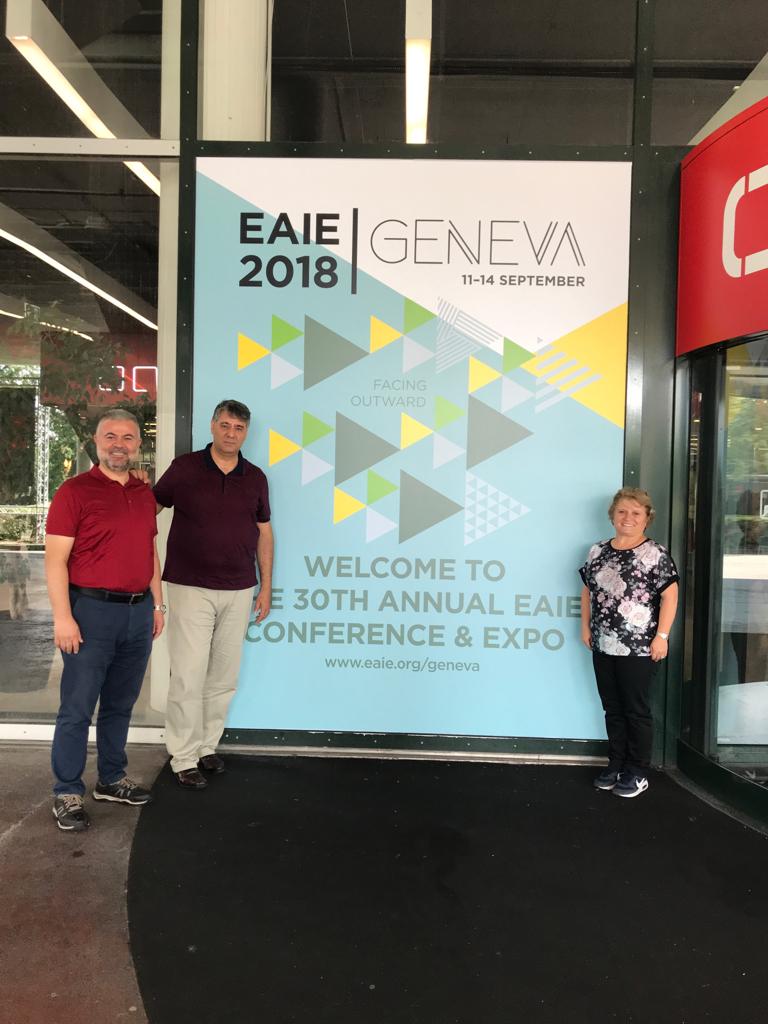 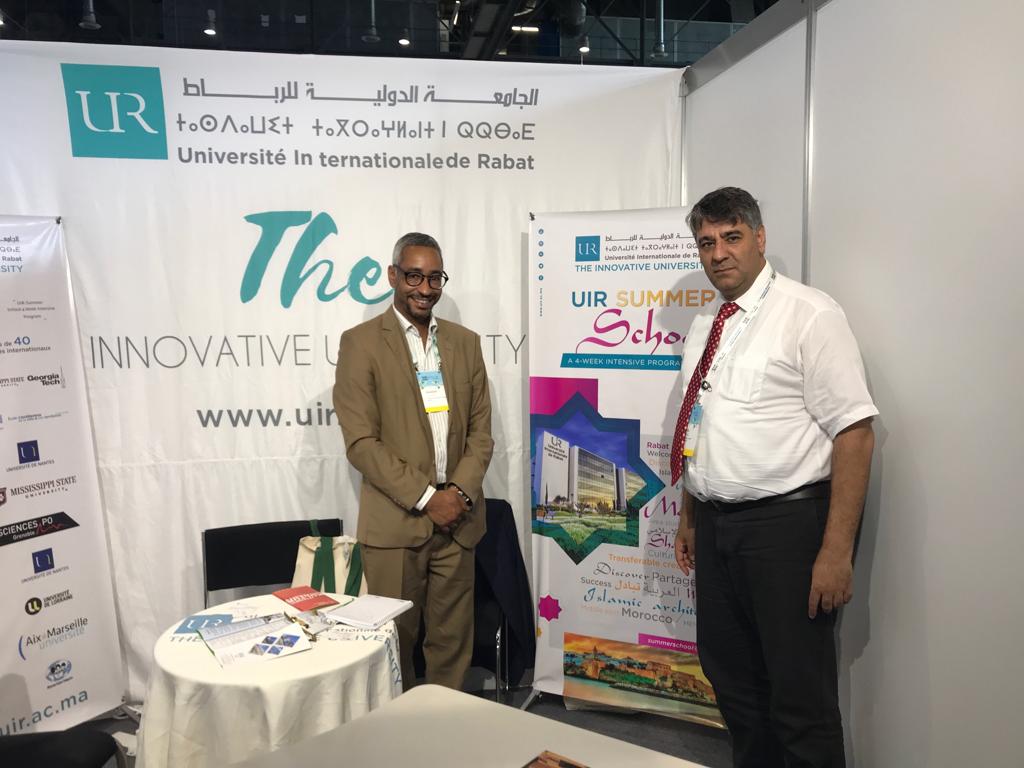 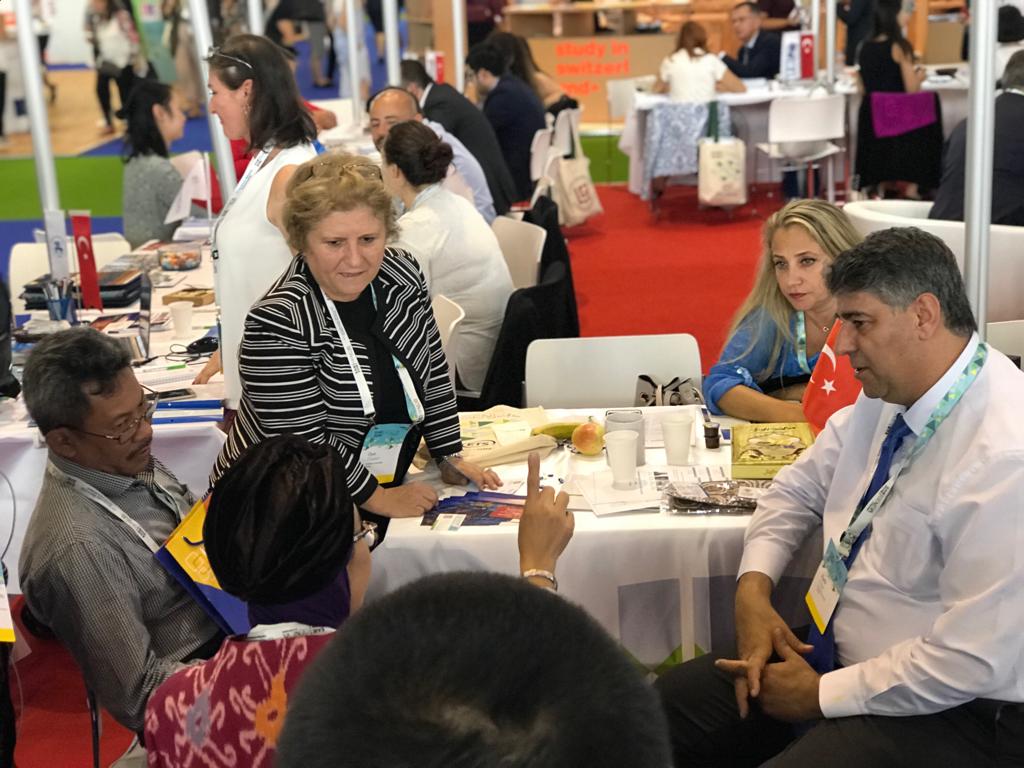 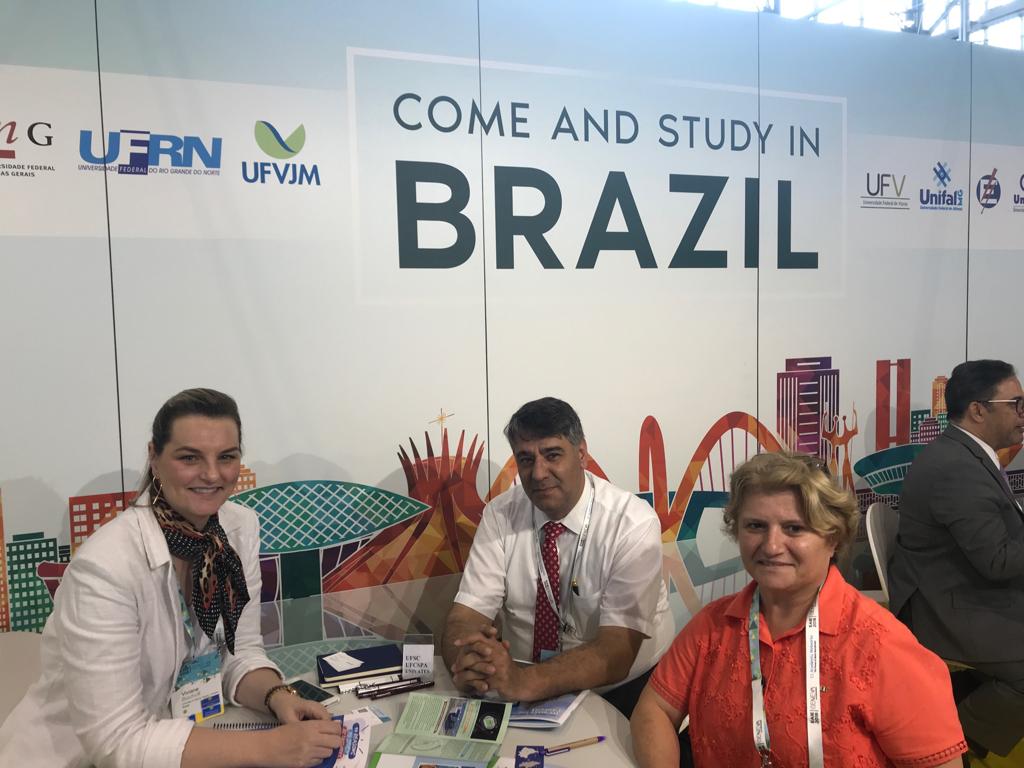 Participated in International Fairs
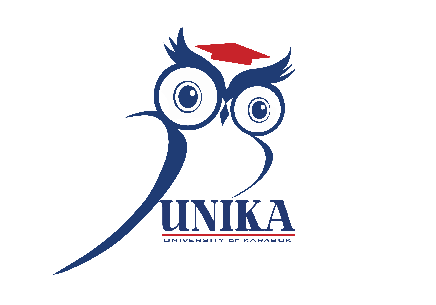 GREAT Global @ UNIKA
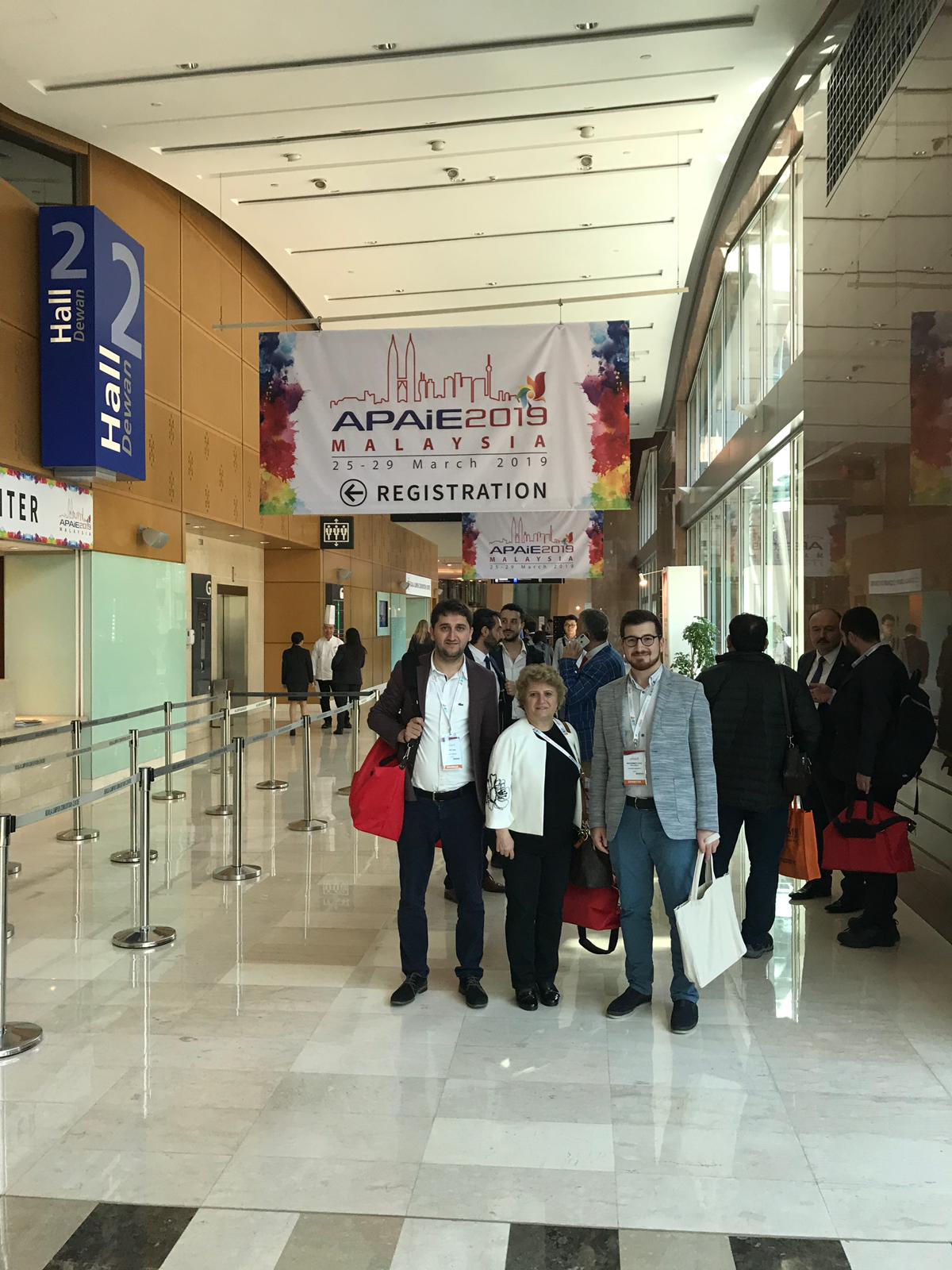 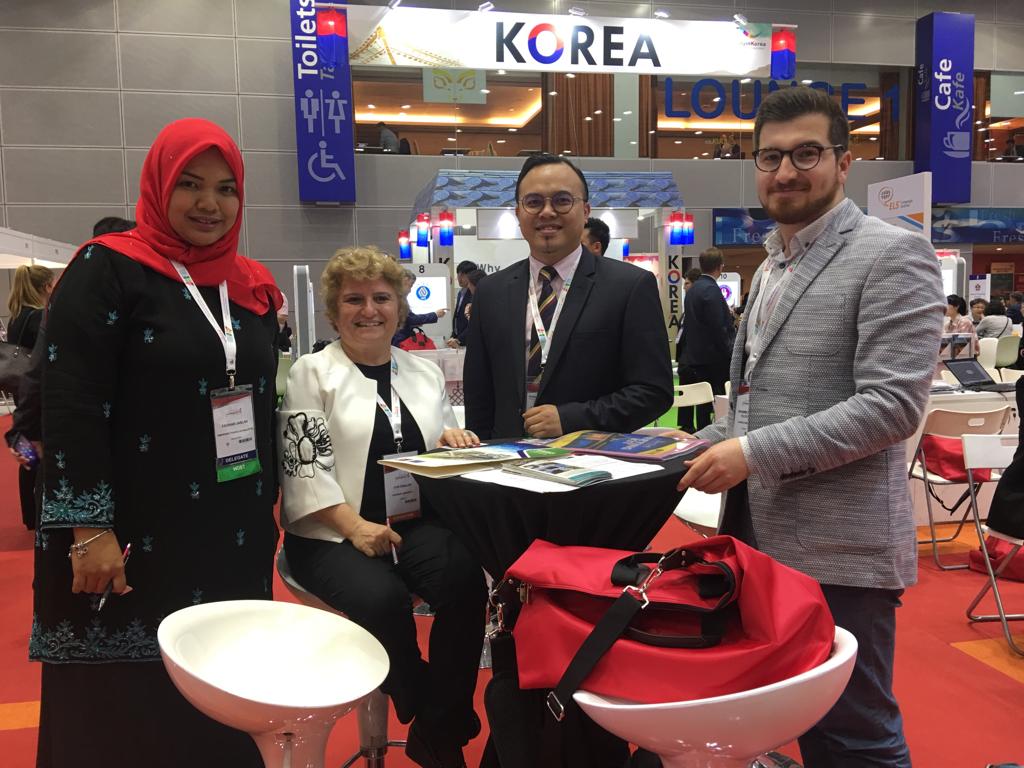 Participated in International Fairs
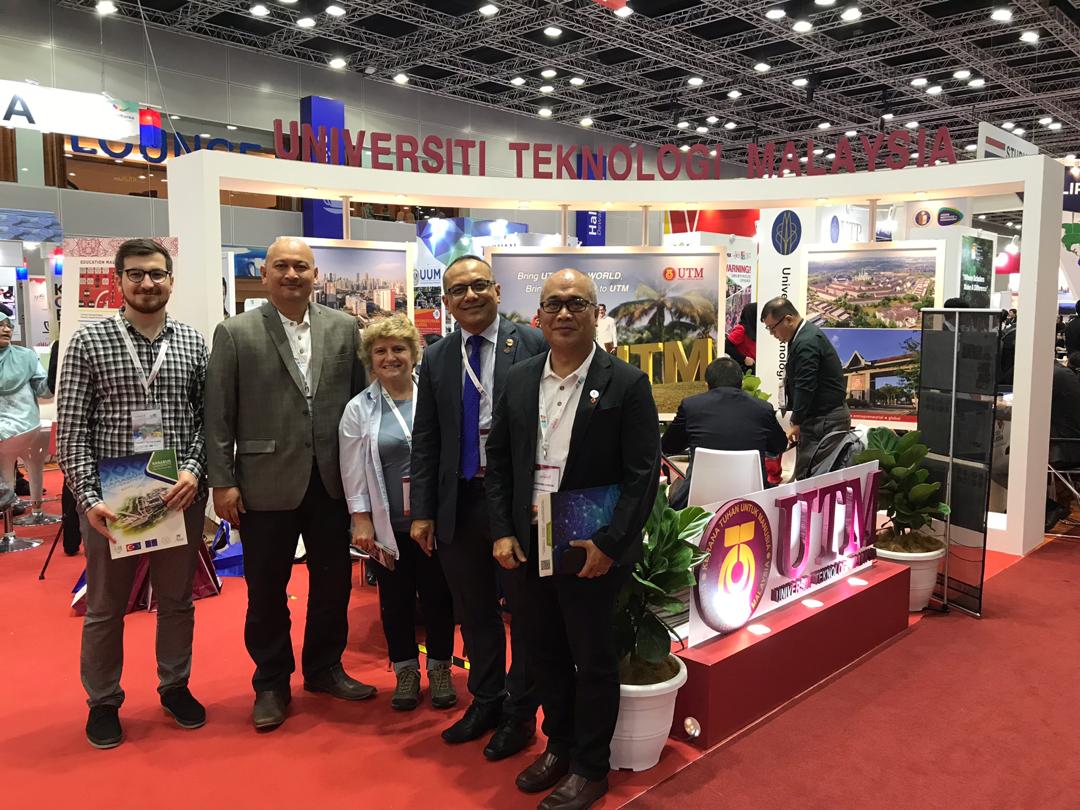 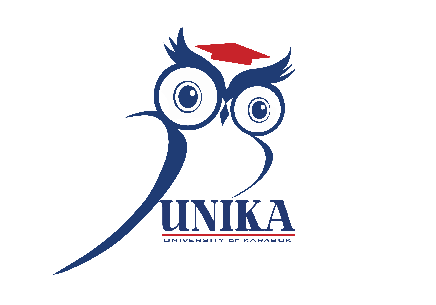 GREAT Global @ UNIKA
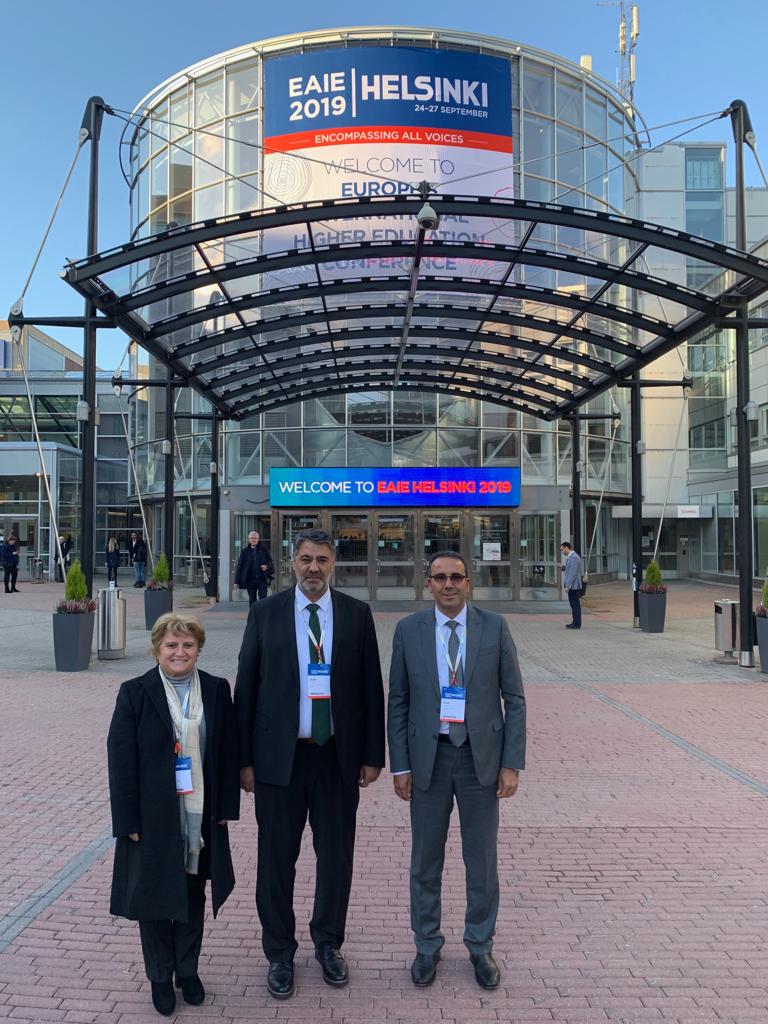 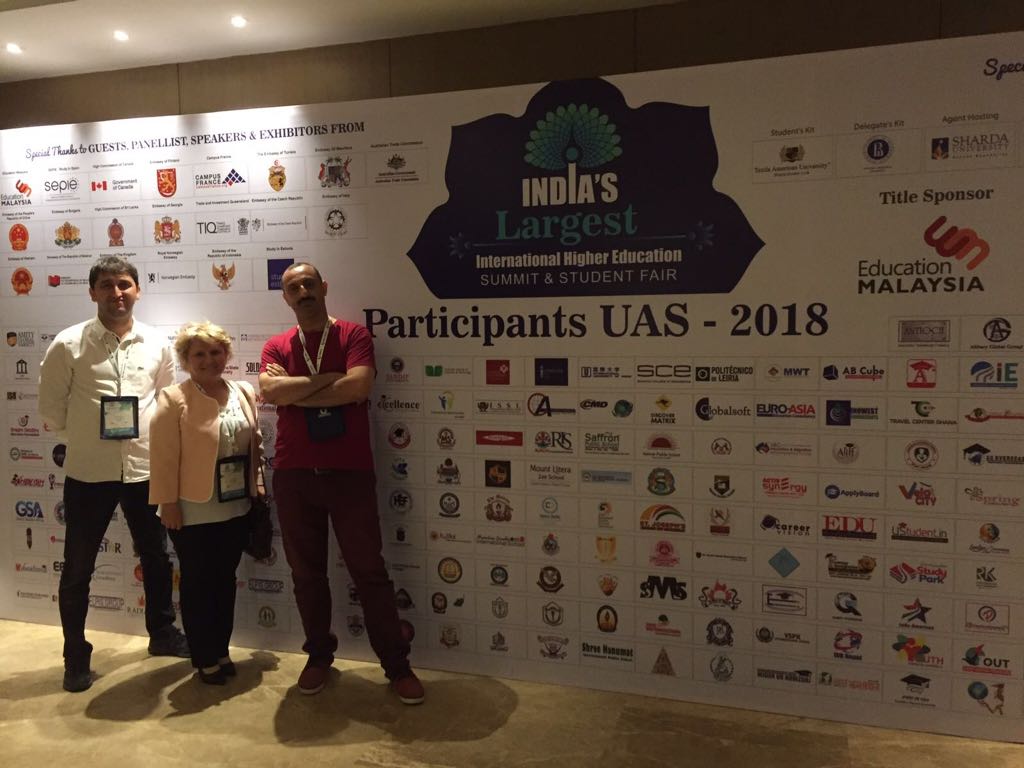 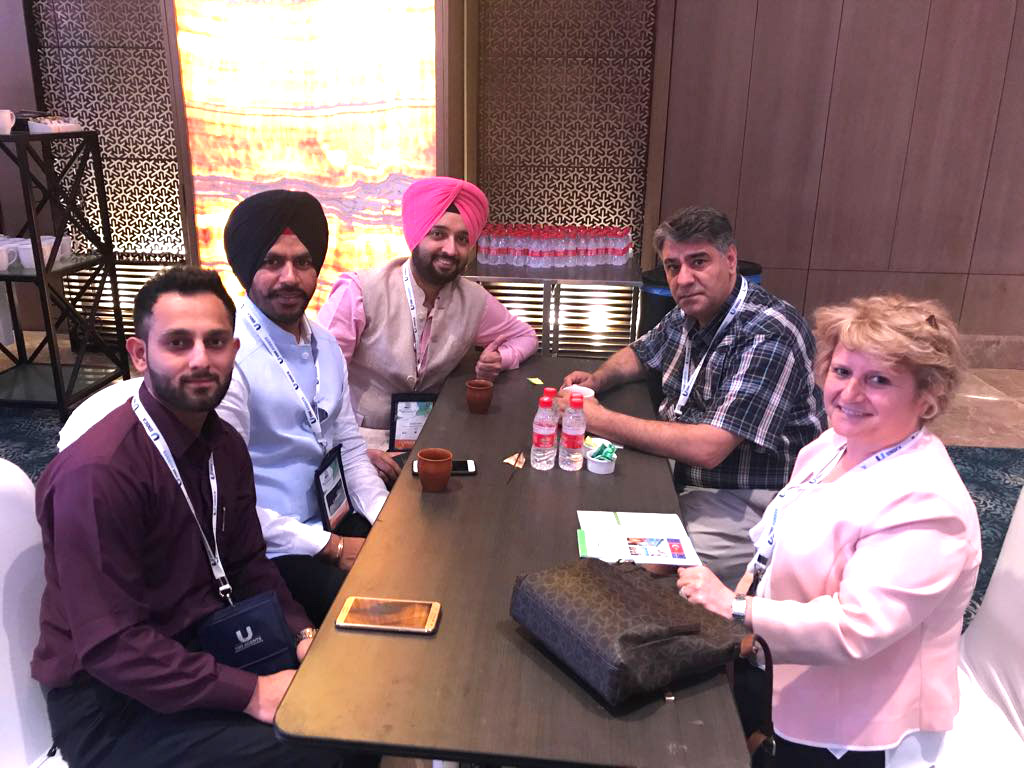 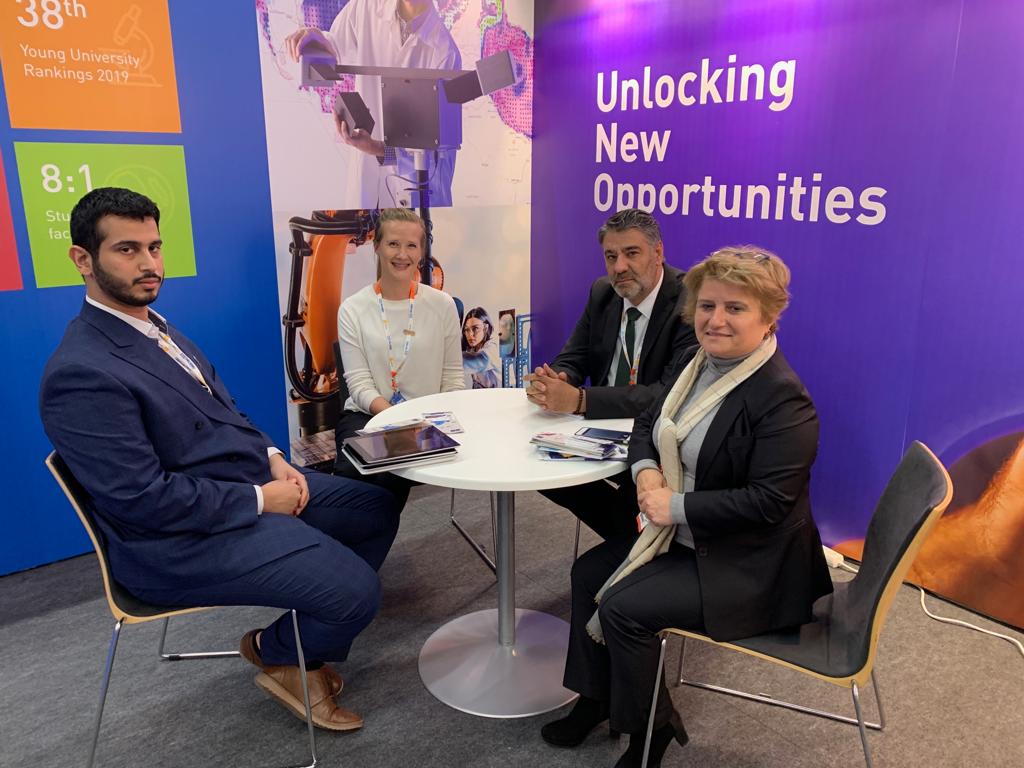 Participated in International Fairs
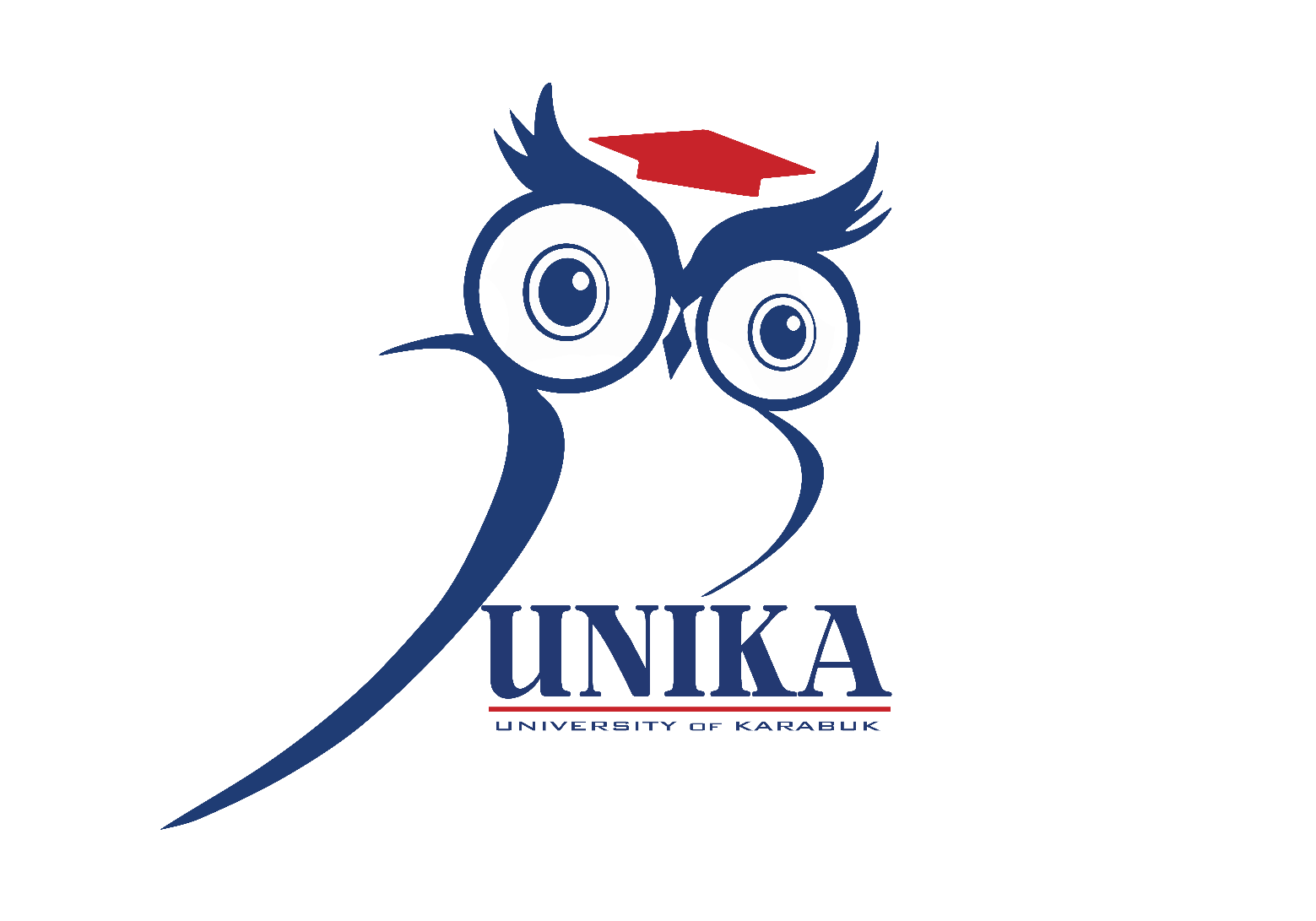 THANK YOU
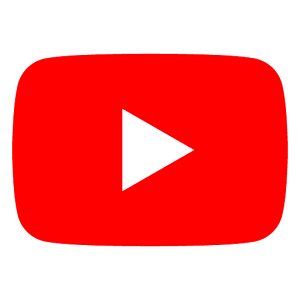 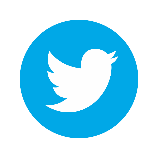 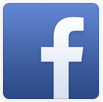 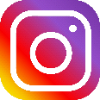 /kbu3nisantv
/karabukuniv
/krbkuni